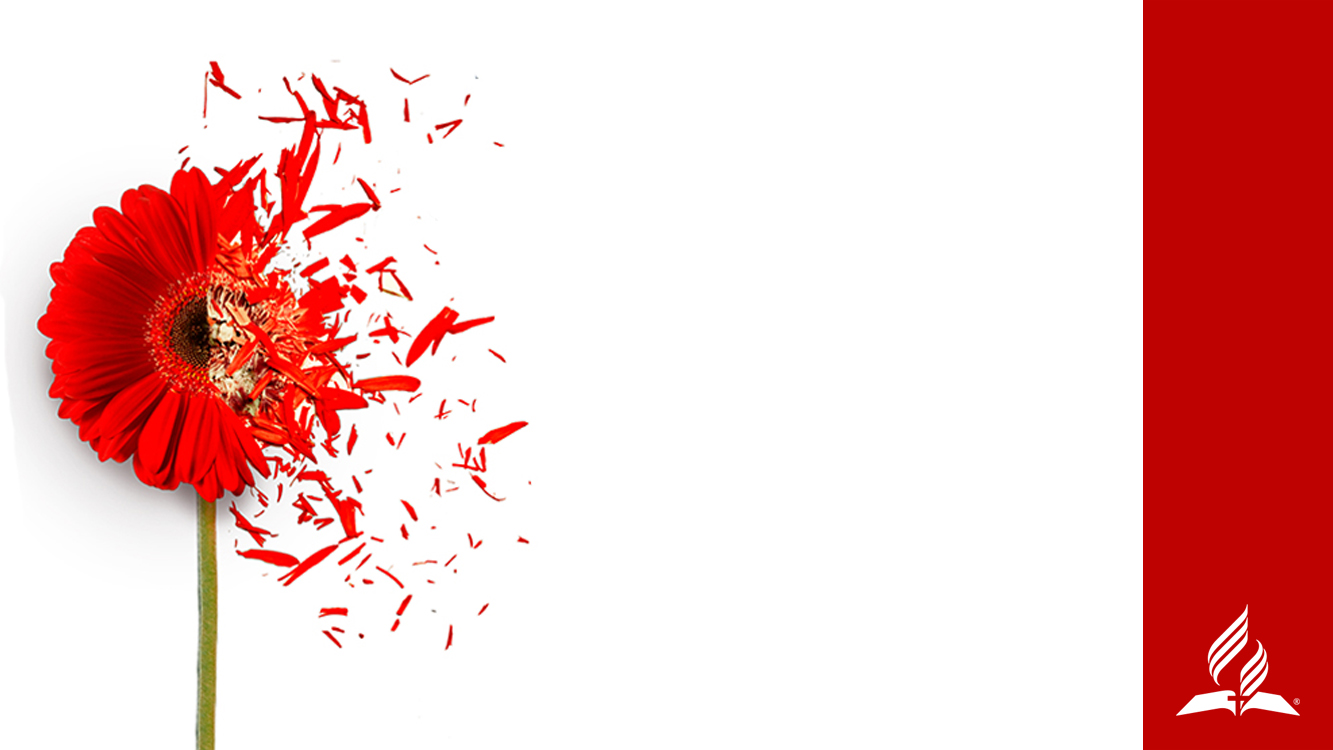 VERLETZENDE WORTE
SEELISCHE GEWALT UND IHRE FOLGEN
VON DR. KATIA REINERTstellvertretende Direktorin der Gesundheitsabteilung der Generalkonferenz DER SIEBENTEN-TAGS-ADVENTISTEN
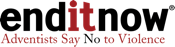 SCHWERPUNKTTAG 2018
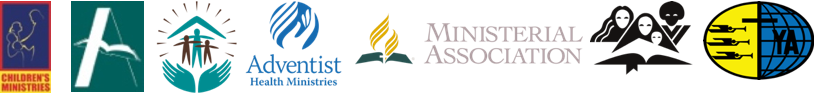 [Speaker Notes: PREDIGT
 
VERLETZENDE WORTE: Seelische Gewalt und ihre Folgen
von Dr. Katia G. Reinert, stellvertretende Direktorin der Gesundheitsabteilung der Generalkonferenz der Siebenten-Tags-Adventisten
 
 
Predigttext
 
Den Text zur heutigen Predigt finden wir in Epheser 4,29 (NLB). Ich lade euch ein, eure Bibeln zu öffnen und über diese Worte nachzudenken.]
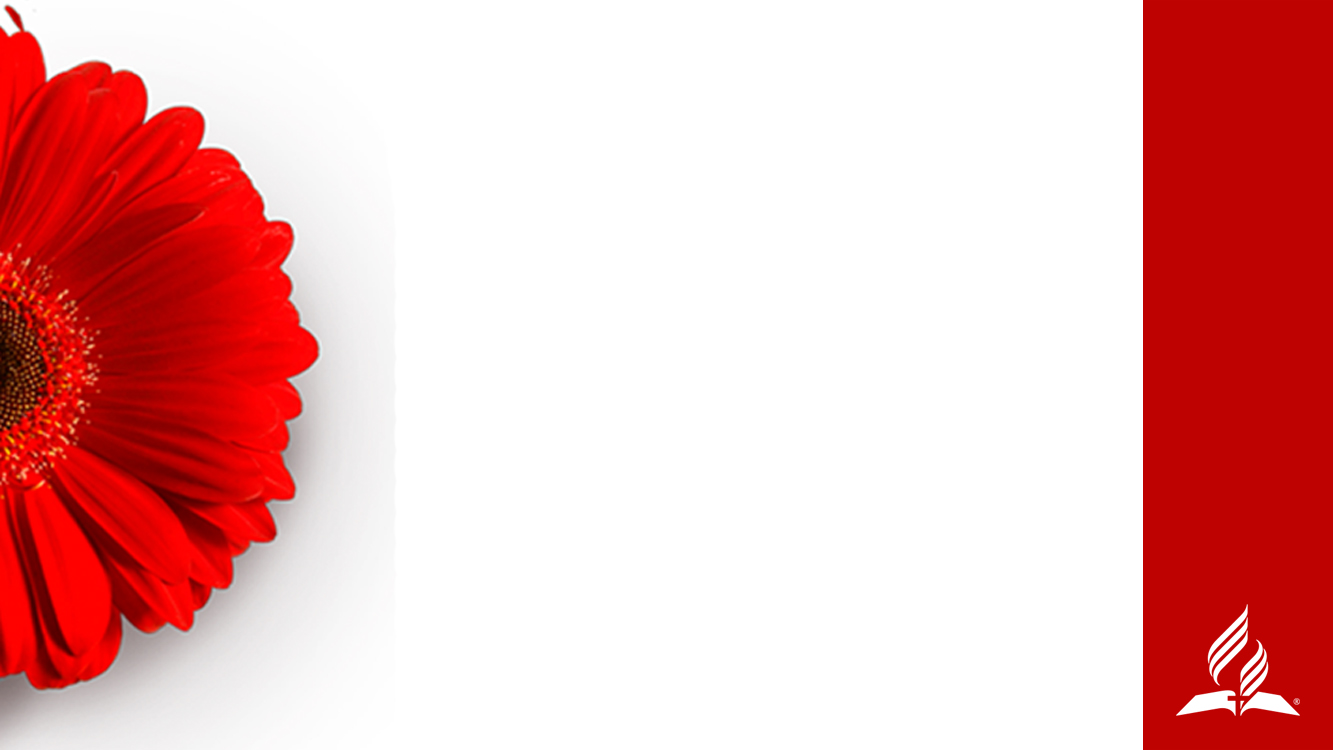 „Verzichtet auf schlechtes Gerede. 

Was ihr redet, soll für anderegut und aufbauend sein, damit sie im Glaubenermutigt werden.“
(Epheser 4,29 NLB)
[Speaker Notes: „Verzichtet auf schlechtes Gerede, sondern was ihr redet, soll für andere gut und aufbauend sein, damit sie im Glauben ermutigt werden.“ (Epheser 4,29 NLB)
 
EINLEITUNG
 
Anlässlich dieses enditnow Schwerpunkttages findet sich die Gemeinschaft der Siebenten-Tags-Adventisten weltweit zusammen, um das Bewusstsein über Gewalt und Missbrauch in allen ihren Formen zu fördern. Wir erheben unsere Stimmen, um Formen des Missbrauchs, die Frauen, Männer, Jungen, Mädchen und verletzliche Senioren entmenschlichen. Warum ist diese enditnow Sabbatversammlung so wichtig?]
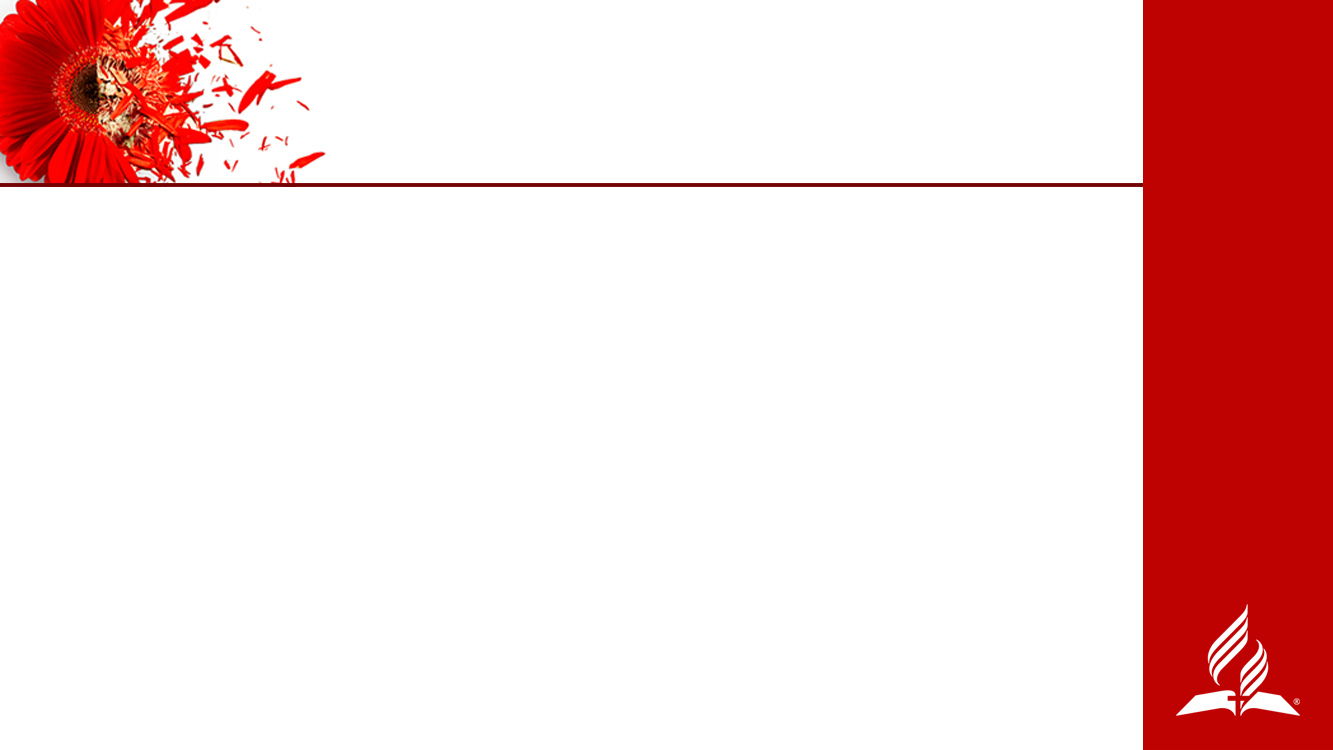 enditnow®️ ERINNERT UNS DARAN:
Zwischenmenschliche Gewalt
Körperlicher Missbrauch
Sexuelle Gewalt
Psychologischer Missbrauch
Vernachlässigung
Gewalt, die nicht direkt zum Tod führt, tritt viel öfter auf als Mord und Totschlag.
Unzählige überlebende Opfer leiden lange an den Folgen.
Tod durch Gewaltanwendung
in Gruppen (z. B. Kriege, Kämpfe)
selbstverursacht (z. B. Selbstmord)
zwischenmenschlich (z. B. häusliche Gewalt) 

Weltweit sterben jährlich 1,3 Millionen Menschen an den Folgen von Gewalt.
Das entspricht 2,5 % aller Todesfälle.
[Speaker Notes: 1. Die Folgen von Gewalt und Missbrauch nehmen überhand.

Der erste Grund, sich gegen Gewalt in jeder Form auszusprechen, ist, dass viele Kinder Gottes weltweit entweder an den Folgen von Gewalt und Missbrauch sterben oder gesundheitlich bzw. seelisch leiden.

Die Gesundheitsbehörden informieren uns, dass weltweit 1,3 Millionen Menschen jährlich an den Folgen von Gewalt sterben: entweder in Gruppen (wie bei Kriegen und anderen Kämpfen), von eigener Hand (Selbstmord) oder durch andere Menschen (z. B. häusliche Gewalt). Diese Todesfälle machen 2,5 % aller Sterbefälle aus. In den ersten 15 Jahren des 21. Jahrhunderts wurden weltweit etwa 6 Millionen Menschen allein durch zwischenmenschliche Gewalt getötet. 

Zusätzlich zu den Sterbefällen erleben viele Opfer täglich Gewalt, die nicht zum Tod führt. Sie sind Überlebende zwischenmenschlicher Gewalt (körperlichem, sexuellem, psychologischem Missbrauch oder Vernachlässigung). Diese Art von Gewaltausübung ist weiter verbreitet als Mord und wirkt sich lebenslang schwer auf die Gesundheit und die Gesellschaft aus. Die Wunden der Opfer sind vielleicht unsichtbar, werden aber tief empfunden, und wirken sich langfristig lähmend aus. 

WHO Report „Global Status report on violence prevention” 2014. www.who.int/violence_injury_prevention/violence/status_report/2014/report/report/en/]
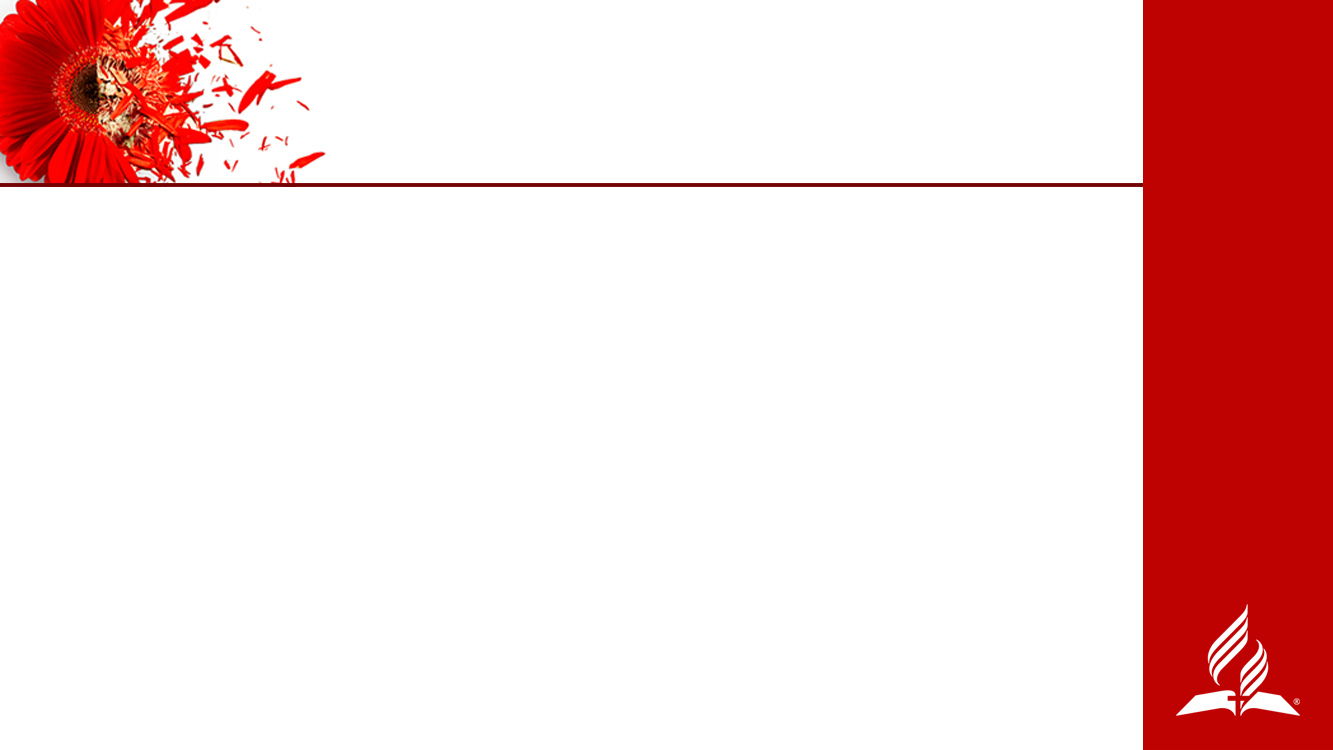 enditnow®️ ERINNERT UNS DARAN:
Wir sind in dieser Welt Gottes Hände und Füße.
Wir lassen seine Liebe und Heilkraft sichtbar werden.
Unser Auftrag ist, anderen mit Liebe und Respekt zu begegnen.
„Eure Liebe zueinander wird der Welt zeigen, dass ihr meine Jünger seid.“ (Johannes 13,35 NLB).
Wir sollen zur Heilung beitragen und einander unterstützen.
„Schließlich sollt ihr alle einig sein, voller Mitgefühl und gegenseitiger Liebe. Seid barmherzig zueinander und demütig.“(1.Petrus 3,8 NLB)
[Speaker Notes: 2. Es ist unsere Pflicht, den Opfern zu helfen und Gewalt zu verhindern.

Der zweite Grund, sich gegen Gewalt in jeder Form zu wenden, ist, dass wir Gottes Hände und Füße sind, die in dieser Welt seine Liebe und seine Heilkraft sichtbar machen. 

Jesus selbst beauftragt uns, einander mit Liebe und Respekt zu begegnen, indem er sagt: „So gebe ich euch nun ein neues Gebot: Liebt einander. So wie ich euch geliebt habe, sollt auch ihr einander lieben. Eure Liebe zueinander wird der Welt zeigen, dass ihr meine Jünger seid.“ (Johannes 13,34-35 NLB)

Er ruft uns ebenfalls dazu auf, zur Heilung beizutragen und einander zu unterstützen: „Schließlich sollt ihr alle einig sein, voller Mitgefühl und gegenseitiger Liebe. Seid barmherzig zueinander und demütig.“ (1.Petrus 3,8 NLB)

Es ist daher unsere Pflicht, Gewaltopfern mit Mitgefühl zu begegnen und alles zu tun, was in unserer Macht steht, um Gewalt und Missbrauch in all ihren Formen zu verhindern.]
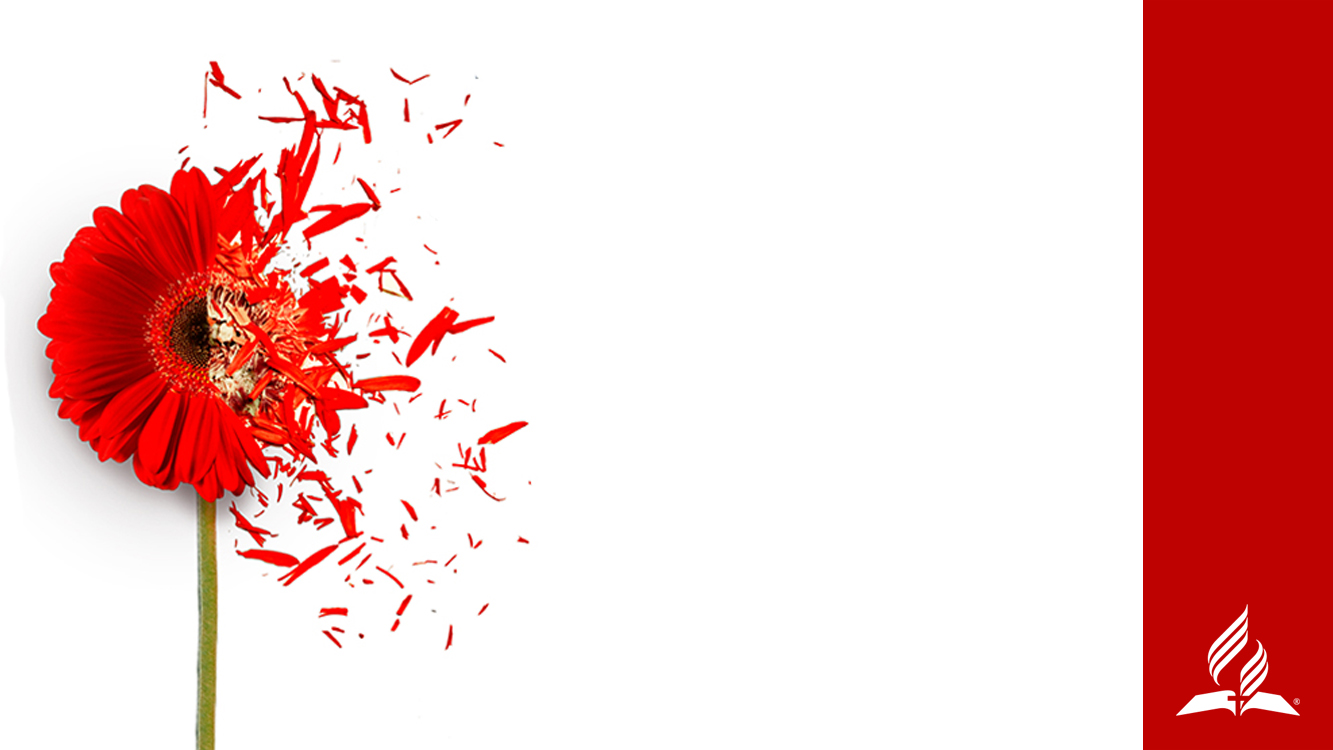 GEWALT BETRIFFT JEDEN
Psychologische Gewalt ist real und hinterlässt langfristige Spuren. Die Narben körperlicher Gewalt können heilen, aber die Narben von geistlichem Missbrauch sind unsichtbar und brauchen länger, um wieder heil zu werden. Seelische Gewalt zerstört das Selbstwertgefühl und führt zu Scham und niedriger Selbsteinschätzung.
[Speaker Notes: GEWALT BETRIFFT JEDEN

Obwohl sie jeden betrifft, werden vor allem Frauen, Kinder und ältere Menschen zu Opfern von nicht tödlicher körperlicher, sexueller und psychologischer Gewalt.

Einer von vier Erwachsenen gibt an, als Kind körperliche Gewalt erlebt zu haben.
Eine von fünf Frauen berichtet, dass sie als Kind sexuell missbraucht wurde.
Eine von drei Frauen wurde irgendwann in ihrem Leben von einem ihr Nahestehenden körperlich oder sexuell misshandelt.
Einer von siebzehn älteren Menschen berichtet von Gewalterfahrungen im letzten Monat.
Frauen berichten von stärkerer Gefährdung durch Vergewaltigung, körperliche Gewalt und Stalking im Laufe ihres Lebens als Männer. 

Die Folgen von körperlicher und sexueller Gewalt sind real und sichtbar, aber eine Form von Gewalt wird oft übersehen – der psychologische Missbrauch. Jemand sagt vielleicht: „Er (oder sie) schlägt mich nie. Ist sein (oder ihr) Verhalten wirklich gewalttätig?“ Ja, das ist es!

Psychologische Gewalt ist real und hinterlässt langfristige Spuren. Die Narben körperlicher Gewalt können heilen, aber die Narben von geistlichem Missbrauch sind unsichtbar und brauchen länger, um wieder heil zu werden. Seelische Gewalt zerstört das Selbstwertgefühl und führt zu Scham und niedriger Selbsteinschätzung.

An diesem enditnow Sabbat konzentrieren wir uns auf psychologische/seelische Gewalt, die vor allem als verbaler Missbrauch auftritt.]
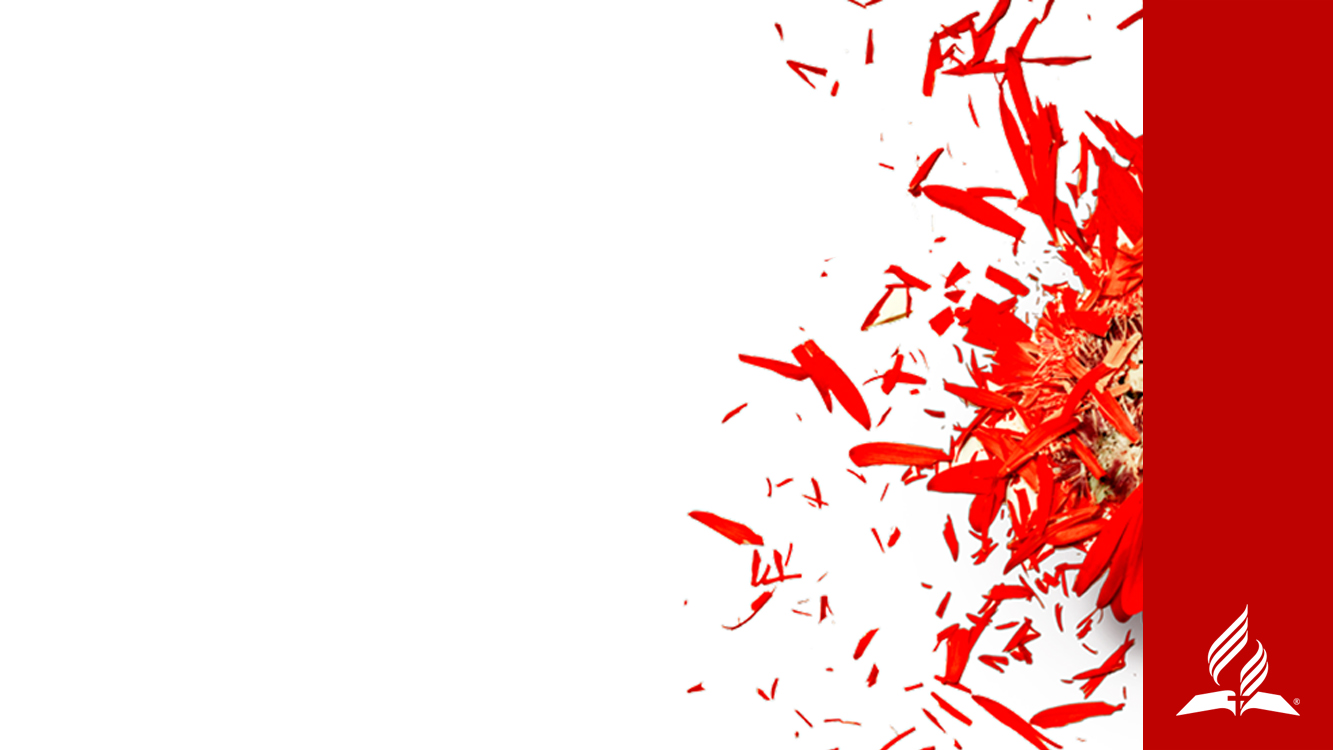 DENKE DARÜBER NACH:
Wenn du in dieser Situation wärst, würdest du den seelischen Missbrauch erkennen? 
Wie würdest du reagieren, wenn du psychologische Gewalt erleiden würdest? 
Was sagen die Bibel und der Geist der Weissagung darüber?
[Speaker Notes: Marias Geschichte

Maria wusste, dass sie etwas sagen musste, aber es dauerte lange, bis sie den Mut aufbrachte, es ihrem Mann mitzuteilen. Endlich erzählte sie ihm, dass sie sich dazu entschlossen hatte, ihre Ausbildung wieder aufzunehmen.

„Wie kommst du auf diese Idee?“, fuhr Hans sie an, „Du hast die letzten Kurse, die du gemacht hast, nicht erfolgreich abgeschlossen, und du wirst es auch diesmal nicht schaffen. Du bist dumm. Du wirst das Programm nicht durchstehen, und wir werden dafür kein Geld verschwenden.“ 

Bei dieser Unterhaltung fielen keine Hiebe, aber es wurden Wunden geschlagen. Sie ist keine aus der Luft gegriffene Illustration, sondern ein typisches Beispiel von seelischer Gewalt in einer Ehe. Das Traurige daran ist, dass Ehepartner wie Maria weder wissen, dass sie in einer gewalttätigen Beziehung gefangen sind, noch wie sie die Situation zu ihren Gunsten verändern können.

Denke darüber nach:

Wenn du in dieser Situation wärst, würdest du den seelischen Missbrauch erkennen? 
Wie würdest du reagieren, wenn du psychologische Gewalt erleiden würdest? 
Was sagen die Bibel und der Geist der Weissagung darüber?

Wenn wir über diese Fragen nachdenken, müssen wir klarstellen, dass – während Frauen öfter das Opfer körperlicher und sexueller Gewalt werden als Männer – beide Geschlechter ähnlich oft seelisch missbraucht werden, wie eine Studie in den USA belegt.]
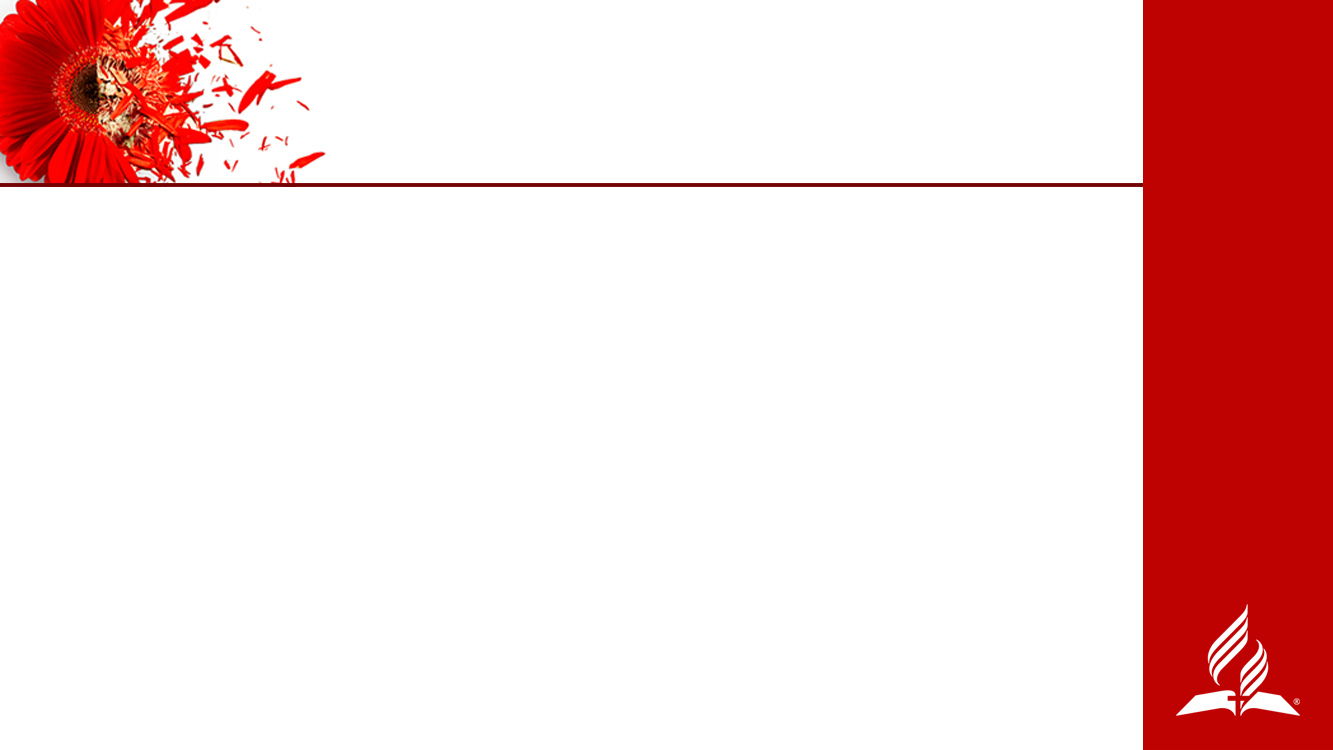 SEELISCHE GEWALT
DER UNTERSCHIED LIEGT IN DER FORM DES SEELISCHEN MISSBRAUCHS.
BEIDE GESCHLECHTER WENDEN IHREM PARTNER GEGENÜBER SEELISCHE GEWALT AN.
Beide Geschlechter berichten darüber, Gewalt erfahren zu haben.
Die Opferrate ist bei beiden Geschlechtern gleich hoch, wenn es um seelische Gewalt geht:
Männer 48,8 % (beinahe die Hälfte)
Frauen 48,4 % (beinahe die Hälfte)
Ehepartner, die von ihrem Partner verbal angegriffen werden:
Männer 32 % (3 von 10)
Frauen 40 % (4 von 10)
Opfer von Zwangskontrolle durch den Partner:
Männer 42,5 % (4 von 10)
Frauen 41,1 % (4 von 10)
Die Wahrheit ist, dass sowohl Männer als auch Frauen ihren Partnern seelische Gewalt antun.
[Speaker Notes: SEELISCHE GEWALT

In einer in den USA durchgeführten Studie beantworteten 8.079 Männer und 9.970 Frauen Fragen über Gewalterfahrungen in den letzten 12 Monaten und über ihre lebenslangen Erfahrungen auf diesem Gebiet. Fast die Hälfte aller Teilnehmer und Teilnehmer­innen (knapp über 48 %) gaben an, während ihres gesamten Lebens seelische Gewalt erfahren zu haben, vor allem durch verbale Aggression oder durch Zwangskontrolle. 

Was die Form des seelischen Missbrauchs betrifft, zeigen sich Unterschiede. Während beide Geschlechter in gleichem Maße von Zwangskontrolle durch den Partner berichten (4 von 10 Befragten), erleben mehr Frauen als Männer verbale Aggression durch ihren Partner.

Die traurige Wahrheit ist, dass sowohl Männer als auch Frauen ihre Partner sehr oft seelische Gewalt oder verbale Aggression spüren lassen.

CDC National Intimate Partner and Sexual Violence Survey 2010 Summary Report, am 2.3.2018 abgerufen. https://www.cdc.gov/violenceprevention/pdf/nisvs_report2010-a.pdf . Im Lauf der „National Intimate Partner and Sexual Violence Survey“  Untersuchung, die 2010 in allen 50 US-Staaten durchgeführt wurde, beantworteten 8.049 Leute (9.970 Frauen und 8.079 Männer) verschiedene Fragen zu ihrer lebenslangen Erfahrung mit Gewalt und Missbrauchserfahrungen während der letzten 12 Monate. 48,4 % der Frauen und 48.8 % der Männer berichteten darüber, dass sie im Laufe ihres Lebens seelischer Gewalt ausgesetzt waren (verbale Aggression oder Zwangskontrolle).  Der Unterschied zwischen den Geschlechtern zeigte sich in der Erscheinungsform der seelischen Gewalt: Weniger Männer (32 % bzw. 3 von 10) als Frauen (40 % bzw. 4 von 10) gaben an, von ihren Partnern  verbal angegriffen worden zu sein. Von Zwangskontrollen waren beide Geschlechter etwa gleich oft betroffen (42,5 % der Männer und 41,1 % der Frauen, d. h. etwa 4 von 10).]
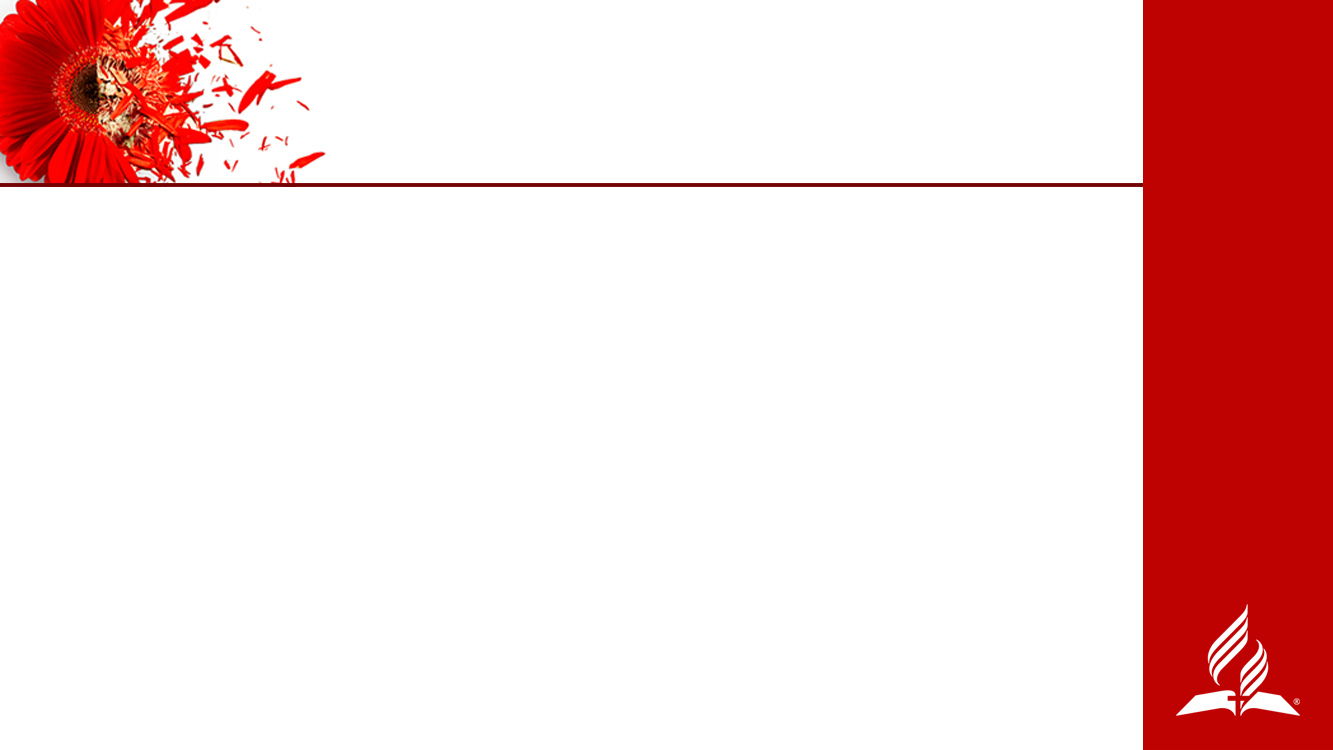 SEELISCHE GEWALT
ÄHNLICHKEITEN
UNTERSCHIEDE
Frauen berichten öfter, dass ihr Partner sie streng überwacht.
Männer werden häufiger beschimpft und berichten auch, dass die Art, wie ihre Partnerinnen ihrer Wut Ausdruck verliehen, ihnen Angst einflößte.
bei Männern und Frauen:
Die verbale Aggression tritt am häufigsten als Beschimpfung auf, welche das Gegenüber demütigt, beleidigt und lächerlich macht.
Der Zwang, genau Rechenschaft über das Leben abzulegen, ist die häufigste Form der Kontrollsucht.
[Speaker Notes: Die Studie brachte auch die Erscheinungsformen seelischer Gewalt zum Vorschein, wie sie sich im Heim zeigt. Am häufigsten trat die verbale Aggression bei beiden Geschlechtern in Form von Beschimpfungen auf, also als „hässlich“, „fett“, „verrückt“ oder „dumm“ bezeichnet und so gedemütigt, beleidigt oder lächerlich gemacht zu werden. Seelische Gewalt äußerte sich bei Männern und Frauen gewöhnlich als Zwangskontrolle, wenn der Partner verlangt, genau darüber informiert zu werden, wo man sich zu jeder Zeit befindet.

Es hat sich gezeigt, dass Frauen öfter genau von ihrem Partner überwacht werden und Männer häufiger beschimpft werden. Erstaunlicherweise berichteten diese auch, dass sie ihr Gegenüber so zornig erlebt haben, dass es ihnen gefährlich erschien.]
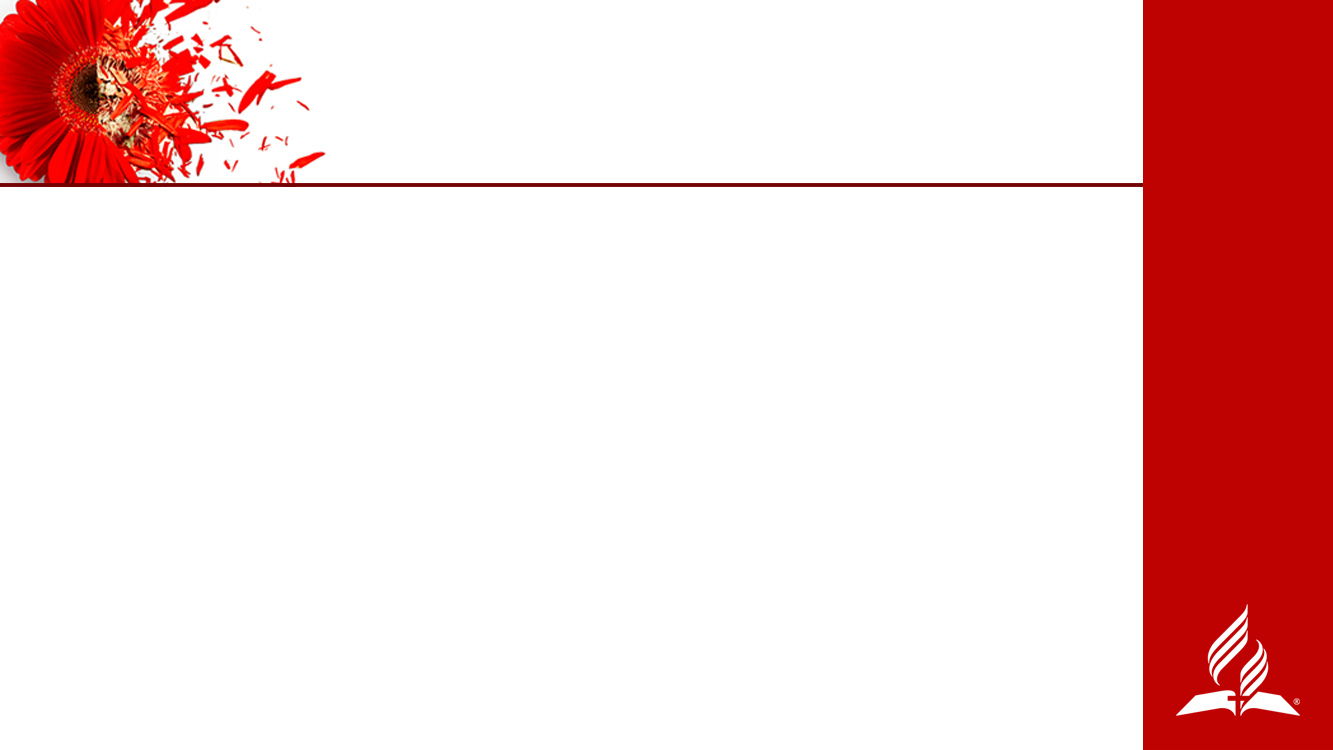 SEELISCHE GEWALTIN ADVENTISTISCHEN FAMILIEN
Von den 10.283 erwachsenen Adventisten, die befragt wurde, waren von seelischem Missbrauch durch ein Elternteil vor ihrem 18. Geburtstag
39 % der Frauen und
35 % der Männer betroffen.
Dies wirkte sich negativ auf ihre körperliche und geistige Gesundheit aus, unabhängig von Alter, Geschlecht, sozialer Stellung, Einkommen oder Lebensstil (gesunde Ernährung und Bewegung).
[Speaker Notes: Die Verbreitung von seelischer Gewalt unter Adventisten

Wie sieht es bei uns aus? Klingen diese Verhaltensweisen bekannt? Hast du sie in deinem Heim oder bei Familienangehörigen bzw. Freunden erlebt?

Es gibt zur Zeit keine Daten über seelische Gewalt durch den Ehepartner unter Adventisten, doch Dr. Katia Reinert analysierte die Verbreitung von seelischem Missbrauch während der Kindheit anhand der „Adventist Health Study 2“, welche unter 10.283 erwachsenen Adventisten in Nordamerika durchgeführt wurde. In dieser Umfrage gaben 39 % der Frauen und 35 % der Männer an, vor ihrem 18. Lebensjahr von einem Elternteil (Vater oder Mutter) seelische Gewalt erfahren zu haben. Dies wirkte sich negativ auf ihre körperliche und geistige Gesundheit aus, unabhängig von Alter, Geschlecht, sozialer Stellung, Einkommen und Lebensstil (gesunde Ernährung und Bewegung). Das weckt Betroffenheit und stellt Erziehungsmethoden, die ungeeignet und langfristig schädlich sind, in Frage.

Reinert, K. Campbell, J., Bandeen-Roche, K., Sharps, P., & Lee, J. (July 15, 2015), Gender and Race Variations of the Intersection between Religious Involvement, Early Trauma and Adult Health. Journal of Nursing Scholarship, 47(4), 318-327. https://www.ncbi.nlm.nih.gov/pmc/articles/PMC4969318/ Die 10.283 Teilnehmer setzten sich aus 6.946 Frauen und 3.333 Männern zusammen.]
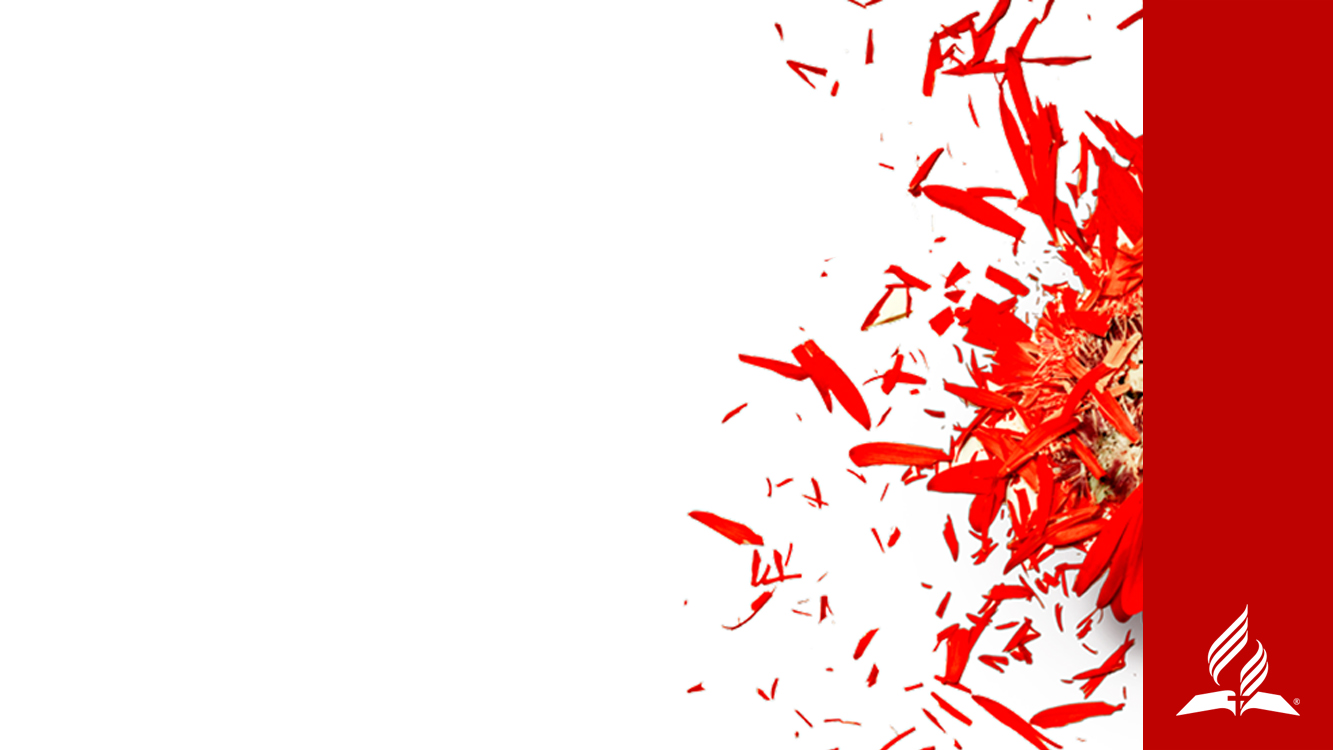 WAS IST SEELISCHE GEWALT?
Worte und/oder Handlungen, die …
kontrollierend, abwertend, strafend oder manipulierend wirken.
beleidigend sind und versuchen, andere einzuschüchtern, auszugrenzen und zu kontrollieren.
Indirekte Methoden um Zwang auszuüben:
Das Vorenthalten von Liebe, Kommunikation, Unterstützung oder Geld.
Passiv-aggressives Benehmen ist versteckte Feindseligkeit.
Direkte Methoden um Macht zu erhalten:
Vorschreiben wohin man gehen, mit wem man sprechen darf, ausspionieren und verfolgen.
Die Verletzung der Person, der Privatsphäre oder des Eigentums – das Überschreiten persönlicher Grenzen.
[Speaker Notes: Was ist „seelische Gewalt“?

Seelischer oder verbaler Missbrauch ist jede Tat, welche die Selbsteinschätzung, die Würde oder den Selbstwert eines anderen verletzt. In anderen Worten, alle Handlungen oder Worte, die kontrollierend, abwertend, strafend oder manipulierend wirken. Das beinhaltet Beleidigungen und Versuche, andere einzuschüchtern, abzusondern oder zu kontrollieren. Oft ist es ein Warnsignal dafür, dass körperliche Gewalt folgen kann. 

Das Vorenthalten von Liebe, Gesprächen, Unterstützung oder Geld sind indirekte Metho­den, um andere zu kontrollieren und Macht über sie auszuüben. Passiv-aggressives Verhalten ist versteckte Feindschaft. Wer so vorgeht, ist ein „Wolf im Schafspelz“.

Missbrauch schreibt dir vor, wohin du gehen darfst, mit wem du sprechen kannst und was du denken sollst. Es ist eine Sache, wenn man warnt: „Wenn du das Esszimmer neu einrichtest, werden wir uns den Urlaub nicht leisten können!“ und eine andere, deine Kreditkarten zu zerschneiden. Dir nachzuspionieren, dich zu überwachen oder zu verfolgen und deine Privat­sphäre zu verletzen ist ebenfalls Missbrauch, weil deine persönlichen Grenzen dadurch überschritten werden.

Im Gegensatz zur körperlichen Gewalt zeigt der seelische Missbrauch keine sichtbaren Folgen und ist deshalb oft schwer zu erkennen. Du bist dir selbst nicht darüber im Klaren, dass du missbraucht wirst, solange du nicht körperlich verletzt wirst. Doch sowohl die kurzfristigen wie auch die langfristigen Folgen von seelischer und verbaler Gewalt sind genau so ernst wie die Auswirkungen von körperlichem Missbrauch.

Die „Fraser Health Authority“ definiert, dass seelische Gewalt verübt wird, wenn „ein Mensch durch eine ihm nahestehende Person verbal angegriffen, angeschrien, bedroht oder gedemütigt wird“. In Kanada beschreibt die „Vancouver Coastal Health Authority“ seelische Gewalt als „jede Handlung, welche die Selbstidentifikation, die Würde oder den Selbstwert verringern könnte“.]
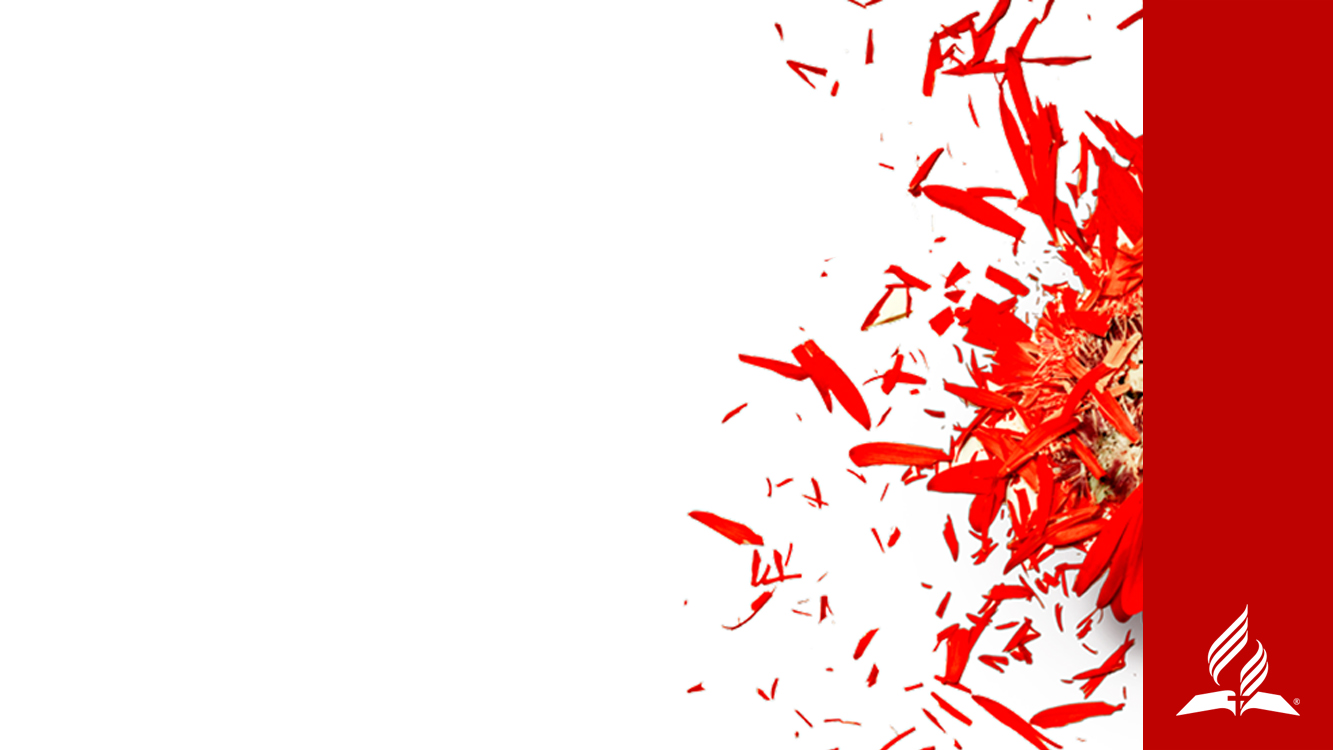 WIE FÜHLT SICH SEELISCHE GEWALT AN?
Ein Mensch, dem seelische Gewalt angetan wurde, fühlt sich
unbedeutend und unsichtbar, 
was tiefere Narben hinterlässtals eine körperliche Verletzung.

Körperliche Gewalt: „Du bist es nicht wert.“ (unbedeutend)
Seelischer Missbrauch: „Du existierst nicht.“ (unsichtbar)
[Speaker Notes: Ein Mensch, dem seelische Gewalt angetan wurde, fühlt sich unsichtbar und unbedeutend, was tiefere Narben hinterlässt als eine körperliche Verletzung. Eine Familien­beraterin erklärt es so: „Körperliche Gewalt sagt: ,Du bist es nicht wert.‘ Seelischer Missbrauch und Vernachlässigung sagen: ,Du existierst (für mich) nicht.‘“

Karin Gregory ist eine registrierte Beraterin bei „Focus on the Family Canada“.]
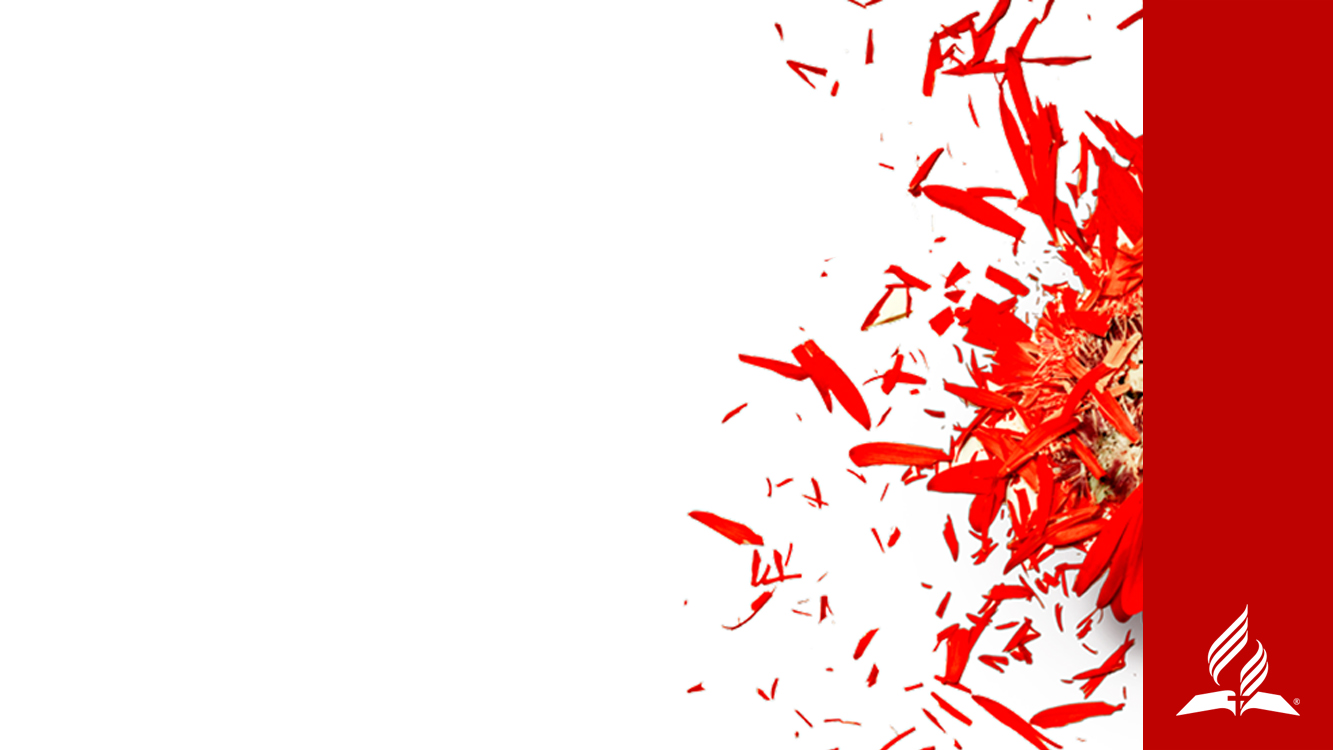 WAS IST SEELISCHER MISSBRAUCH?
KEIN SEELISCHER MISSBRAUCH IST 
der normale Streit zwischen zwei Menschen. Jeder muss seine eigene Meinung haben und sie ausdrücken dürfen.

SEELISCHER MISSBRAUCH IST
eine Verhaltensweise, die absichtlich eingesetzt wird, um Macht auszuüben und den Partner zu kontrollieren.
[Speaker Notes: Wie erkennt man seelische Gewalt?

Um eine missbräuchliche Beziehung zu erkennen, ist es notwendig, den Unterschied zwischen einem Missbrauch und einem normalen Streit zu kennen. Konflikte sind in einer Ehe oder in anderen Beziehungen normal und bedeuten nicht unbedingt, dass seelische Gewalt verübt wird. Die Menschen müssen ihre eigenen Meinungen haben und sich frei fühlen, diese auszudrücken. Der Schlüssel liegt darin, auf welche Weise das geschieht. 

Ein Experte stellt klar: „Es ist keine seelische Gewalt, wenn man sich von einem Partner trennt oder mit ihm streitet. Genauso wenig, wenn jemand auf etwas, das du getan hast, verletzt reagiert. Menschen reagieren ihren Wahrnehmungen entsprechend, deshalb definieren ihre Reaktionen nicht dein Verhalten. Es ist kein seelischer Missbrauch, wenn man seine Meinung geradeheraus vorbringt. Vielleicht mangelt es an Takt, aber es ist keine seelische Gewalt.  Noch einmal: Nur weil jemand verletzt auf eine Wortmeldung reagiert, bedeutet es nicht, dass er oder sie seelischen Missbrauch erlitten hat.“

Bei seelischer Gewalt geht es um eine absichtliche Vorherrschaft, eine Verhaltensweise, die von einer Person eingesetzt wird, um Macht auszuüben und den Partner zu kontrollieren.

https://www.psychologytoday.com/blog/traversing-the-inner-terrain/201609/when-is-it-emotional-abuse]
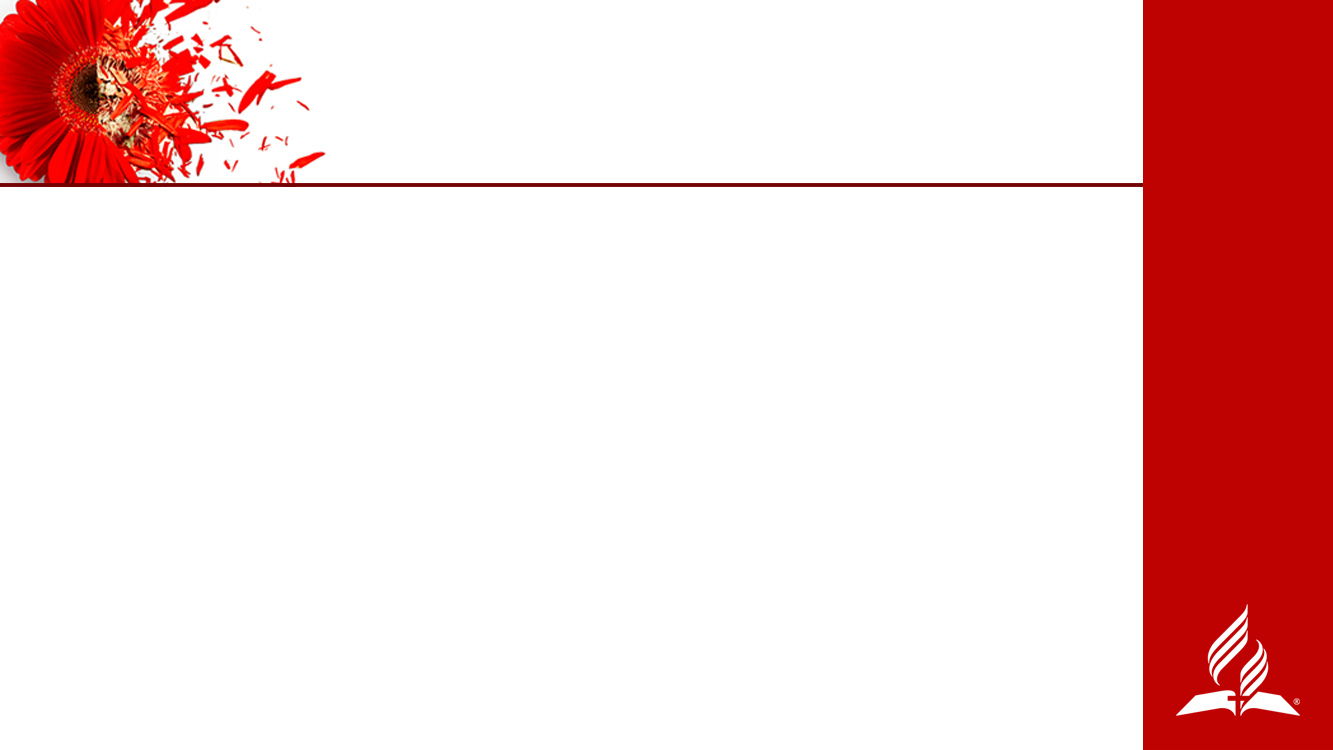 ANZEICHEN VON SEELISCHEM MISSBRAUCH
MÖGLICHE KÖRPERLICHE ANZEICHEN BEIM OPFER:
Zusammengebissene Zähne
Verstärktes Herzklopfen
Das Gefühl, dass ein „normales Gespräch“ in Wirklichkeit ein persönlicher Angriff ist

VERHALTENSWEISEN, DIE TYPISCH FÜR EIN OPFER SIND:
Ständige Entschuldigungen für das Verhalten des Partners (unberechtigte Entschuldigungen)
Das beständige Bedürfnis, sich oder Umstände ändern zu müssen, um Ansprüchen zu genügen (Selbstbeschuldigungen)
[Speaker Notes: Manchmal treten körperliche Anzeichen auf: Die Zähne werden zusammengebissen, das Herz schlägt wild. Auf diese Weise meldet der Körper, dass etwas nicht in Ordnung ist. Wenn du versuchst, eine normale Unterhaltung zu führen, um ein Problem oder einen Konflikt zu lösen, hast du das Gefühl, dass sich das Gespräch rasch zu einem Angriff auf dich wandelt.

Dein eigenes Verhalten kann ebenfalls anzeigen, ob seelische Gewalt vorliegt. Entschuldigst du ständig das Verhalten deines Partners? Hast du das Gefühl, dich ändern zu müssen, um den Ansprüchen deines Partners zu genügen? Unberechtigte Entschuldigungen und Selbst­be­schuldi­gungen sind die typischen Anzeichen eines seelisch missbrauchten Partners.

Das Opfer könnte denken: „Ich muss das an mir ändern, weil es nicht gut genug ist, es ist nie gut genug … was kann ich tun, um das in Ordnung zu bringen?“]
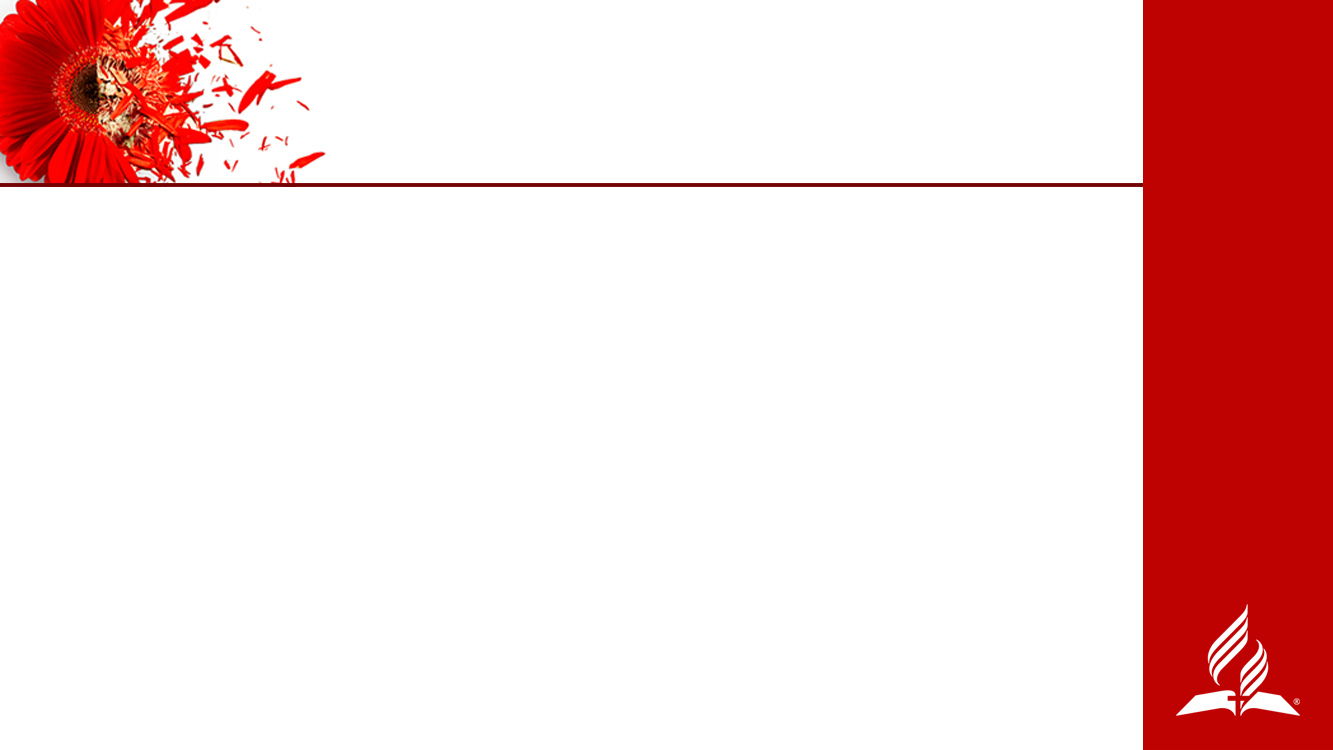 EIN SELBSTTEST
VERHÄLT SICH DEIN PARTNER (ODER JEMAND ANDERER) AUF DIESE WEISE?
Er/Sie will wissen, was du zu jeder Zeit tust und will immer in Kontakt mit dir sein.
Er/Sie will die Passwörter für dein Telefon, dein E-Mail-Konto und deine sozialen Medien erfahren.
Er/Sie benimmt sich sehr eifersüchtig und beschuldigt dich häufig der Untreue.
Er/Sie hält dich davon ab, deine Freunde oder Familienmitglieder zu treffen.
Er/Sie will dich von der Arbeit oder dem Schulbesuch abbringen. 
Er/Sie drückt seinen/ihren Zorn auf eine Weise aus, die dir Angst macht.
[Speaker Notes: Wenn du dich fragst, ob du in einer seelisch missbräuchlichen Beziehung steckst, ist es vermutlich so. Hier sind einige Hinweise, anhand derer du deine Situation überprüfen solltest. Bereit?

Verhält sich dein Partner oder jemand anderer in deinem Leben auf diese Weise?
Er/Sie will wissen, was du zu jeder Zeit tust und will immer in Kontakt mit dir sein.
Er/Sie will die Passwörter für dein Telefon, dein E-Mail-Konto und deine sozialen Medien erfahren.
Er/Sie benimmt sich sehr eifersüchtig und beschuldigt dich häufig der Untreue.
Er/Sie hält dich davon ab, deine Freunde oder Familienmitglieder zu treffen.
Er/Sie will dich von der Arbeit oder dem Schulbesuch abbringen. 
Er/Sie drückt seinen/ihren Zorn auf eine Weise aus, die dir Angst macht.

https://www.womenshealth.gov/relationships-and-safety/other-types/emotional-and-verbal-abuse]
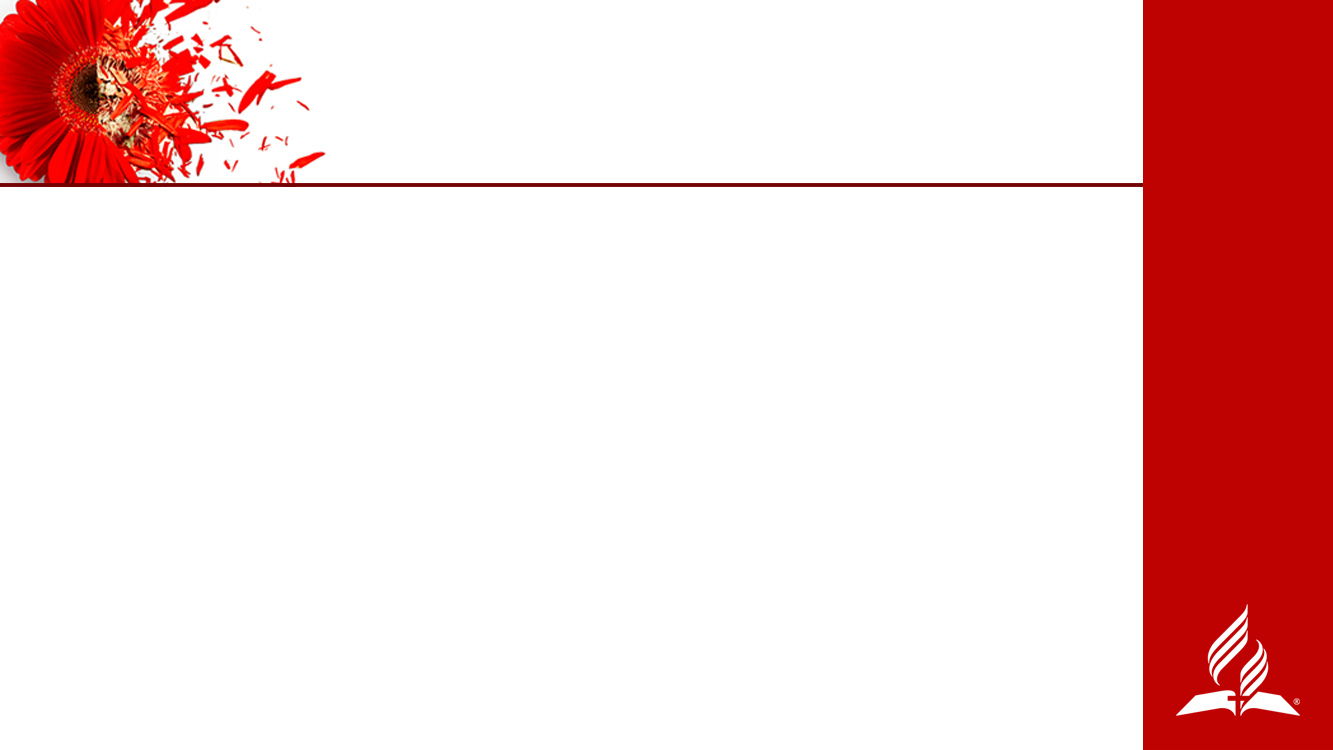 EIN SELBSTTEST
Er/Sie kontrolliert deine Finanzen und wie du dein Geld ausgeben darfst.
Er/Sie lässt dich nicht zum Arzt gehen.
Er/Sie demütigt dich vor anderen.
Er/Sie beschimpft dich („dumm“, „ekelhaft“, „wertlos“, „Hure“, fett“ …)
Er/Sie droht, dich oder Lebewesen, die dir etwas bedeuten, zu verletzen.
Er/Sie droht an, dich bei den Behörden anzuzeigen.
Er/Sie droht damit, sich selbst zu verletzen, wenn er/sie wütend ist.
Er/Sie sagt Dinge wie „Wenn ich dich nicht haben kann, wird dich auch kein anderer bekommen.“
Er/Sie trifft persönliche Entscheidungen für dich (Kleidung, Essen …).
[Speaker Notes: Er/Sie kontrolliert deine Finanzen und wie du dein Geld ausgeben darfst.
Er/Sie lässt dich nicht zum Arzt gehen.
Er/Sie demütigt dich vor anderen.
Er/Sie beschimpft dich („dumm“, „ekelhaft“, „wertlos“, „Hure“, „fett“ …)
Er/Sie droht, dich oder Lebewesen, die dir etwas bedeuten, zu verletzen.
Er/Sie droht an, dich bei den Behörden anzuzeigen.
Er/Sie droht damit, sich selbst zu verletzen, wenn er/sie wütend ist.
Er/Sie sagt Dinge wie „Wenn ich dich nicht haben kann, wird dich auch kein anderer bekommen.“
Er/Sie trifft persönliche Entscheidungen für dich (Kleidung, Essen …).]
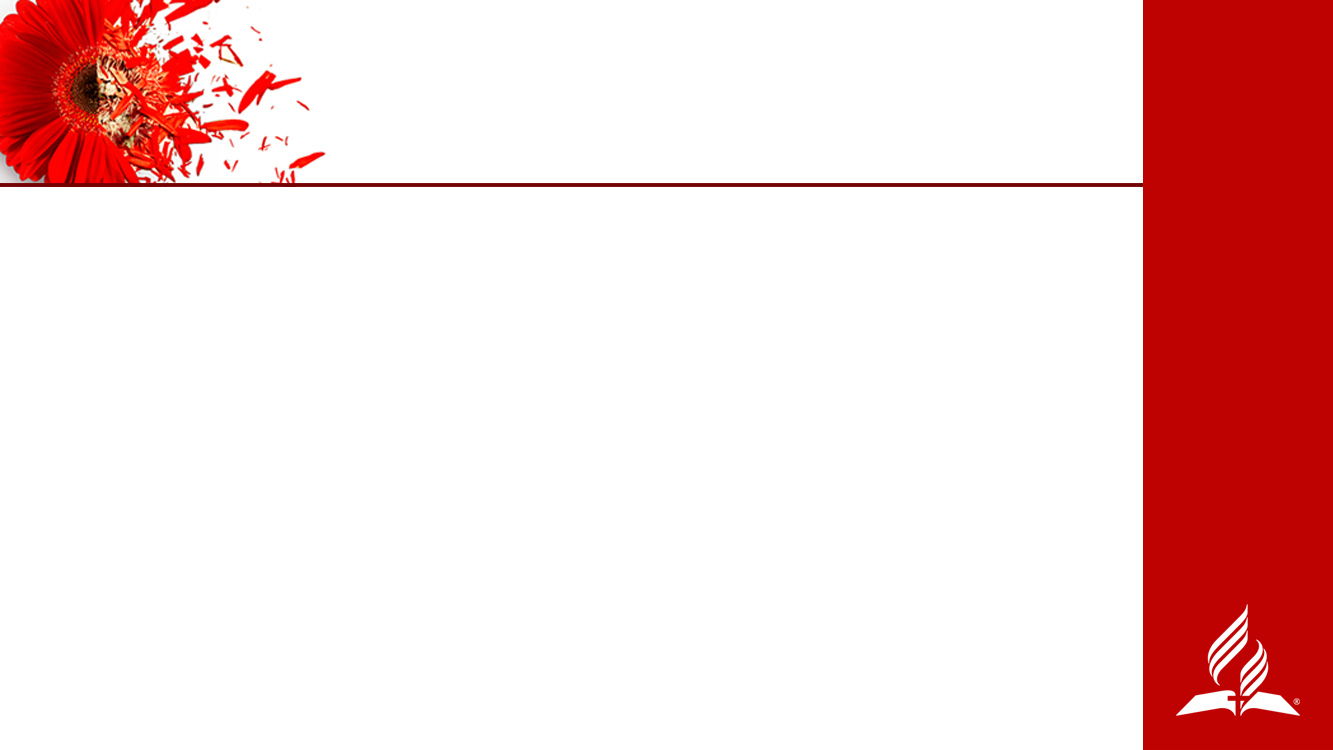 WIE REAGIERT MAN RICHTIGAUF SEELISCHE GEWALT?
Erforsche die Taktiken der Täter und lerne, dich durchzusetzen.
Setze gesunde Grenzen.
Baue dein Selbstwertgefühl und deine Selbstachtung auf. „Ich habe dich schon immer geliebt. Deshalb habe ich dir meine Zuneigung so lange bewahrt. Ich will dich noch einmal errichten, so dass du neu aufgebaut dastehst …“ (Jeremia 31,3 NLB)
[Speaker Notes: Wie reagiert man richtig auf seelische Gewalt?

Es ist wichtig, dem Angreifer freundlich, aber fest zu begegnen. Berater empfehlen fünf Möglichkeiten, wie Opfer seelischer Gewalt reagieren können:

1. Erforsche die Taktiken des seelischen Missbrauchs und lerne, dich durchzusetzen. 

Du musst wissen, womit du es zu tun hast. Manipulative Menschen kennen deine Auslöser.  Deshalb ist es wichtig, die Absicht des Täters zu verstehen: Dich unter Kontrolle zu halten und jedes sinnvolle Gespräch zu verhindern. Seelische Gewalt wird als Taktik eingesetzt, um dich zu manipulieren und Macht über dich auszuüben. Wenn du dich auf den Inhalt des Gesprochenen konzentrierst, gehst du in die Falle, indem du versuchst, vernünftig zu argumentieren, Vorwürfe zu entkräften und dich zu erklären. Schon hat der Angreifer gewonnen und die Verantwortung für den verbalen Missbrauch von sich gewiesen.

2. Setze gesunde Grenzen. 

Sogar Jesus Christus musste in seinem Erdenleben Grenzen setzen. Wir sollten seinem Beispiel auch in diesem Aspekt folgen. Gott gab uns unsere Eigenständigkeit und damit das Recht, die Bereiche, die uns persönlich betreffen, selbst zu regeln. Deshalb dürfen wir keine Angst davor haben, uns gegen Missbrauch zu wehren oder Grenzen zu setzen, wieviel Gewalt wir zulassen werden. Führe Grenzen in deiner Beziehung ein. Behalte die Kontrolle über die Situation und ziehe die Grenze bei dir, statt bei deinem Partner. Wenn zum Beispiel der Partner seiner Wut beim Autofahren freien Lauf lässt,  sage lieber „Hör auf, so zu fahren, sonst werde ich nicht mehr mit dir mitfahren.“,  anstatt „Könntest du bitte langsamer fahren?“

In manchen Fällen wird verbaler Gewalt am besten mit entschiedenen Aussagen begegnet, wie „Hör auf damit!“, „Sprich nicht so mit mir!“, „Das ist erniedrigend!“, „Hör auf, mich zu beschimpfen!“, „Schrei mich nicht an!“, „Rede nicht in diesem Ton mit mir!“, „Ich lasse mir nichts befehlen!“ usw. Auf diese Weise setzt du eine Grenze, wie du behandelt werden möchtest, und nimmst dir deine Rechte zurück. Der Täter antwortet vielleicht mit „Oder was?“. Darauf kannst du entgegnen: „Dann beende ich dieses Gespräch.“

3. Baue dein Selbstwertgefühl und deine Selbstachtung auf. 

Verbaler Missbrauch zerstört langsam aber sicher das Selbstwertgefühl. In den meisten Fällen haben sowohl der Täter als auch das Opfer in ihrer Kindheit Herabsetzung erfahren und daher seit langem ein beschädigtes Selbstbild. Mache dir bewusst, dass es nicht deine Schuld ist. Die Bibel enthält viele wunderbare Bestätigungen dafür, wie kostbar du für Gott bist: „Ich habe dich schon immer geliebt. Deshalb habe ich dir meine Zuneigung so lange bewahrt. Ich will dich noch einmal errichten, so dass du neu aufgebaut dastehst …“ (Jeremia 31,3 NLB)

Jesus wäre auf die Erde gekommen, um nur für dich zu sterben. Du bist sein Augapfel. Deshalb tritt für dich ein. Sprich respektvoll mit deinem Partner, aber sei ehrlich und verletzlich, anstatt alles zurückzuhalten und infolgedessen bitter und nachtragend zu werden. Wenn der Partner es ablehnt, sich mit dir zu versöhnen, nachdem du deine Meinung vertreten hast, dann sag ihm, dass er dich respektieren muss, weil du sonst einen Sicherheitsabstand zu ihm einhalten musst.]
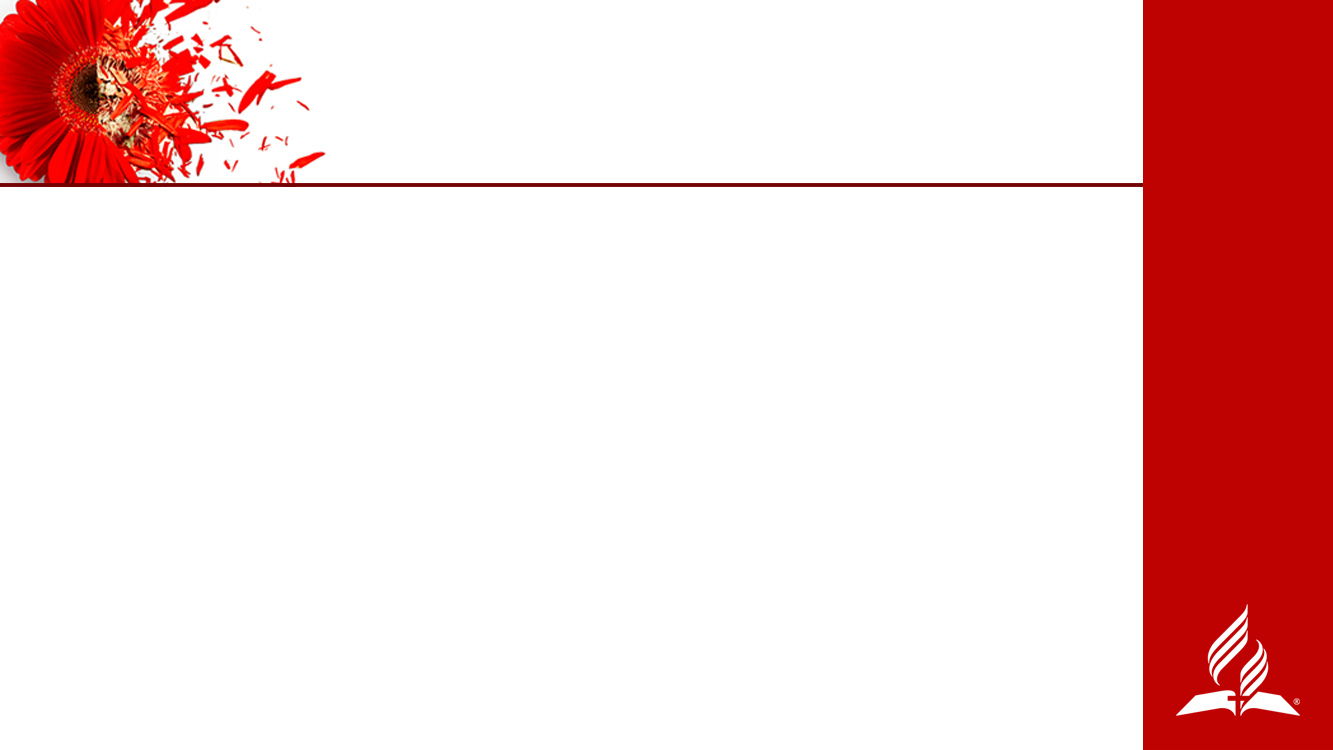 WIE REAGIERT MAN RICHTIG,WENN MAN SEELISCHE GEWALT ERLEBT?
Suche sofort Hilfe bei einem fachkundigen Berater.
Bitte Gott um Trost, Heilung und Weisheit.
[Speaker Notes: Suche sofort Hilfe bei einem fachkundigen Berater. 

Wenn du in akuter Gefahr bist, ruf die Polizei oder die Notrufnummer an. Wenn das nicht der Fall ist, wende dich an eine vertrauenswürdige Freundin oder ein Familien­mitglied, einen Therapeuten oder an eine Beratungsstelle für Missbrauch und Gewalt in Familien. Einem Täter entgegenzutreten, vor allem in einer langjährigen Beziehung, kann schwierig werden. Oft benötigt man die Hilfe und Bestätigung einer Gruppe, eines Thera­peuten oder Beraters, um sich fortwährend gegen Missbrauch zu wehren. 

Ohne diese Unterstützung kann es passieren, dass man seine Lage in Frage stellt, sich schuldig fühlt und Angst vor dem Verlust der Beziehung oder vor Vergeltungsmaßnahmen bekommt. Wenn du erst einmal die Herrschaft über dein Leben zurückgewonnen hast und dein Selbstwertgefühl wieder heil geworden ist, wirst du niemandem erlauben, dich zu missbrauchen. Wenn die Gewalt aufhört, kann die Beziehung sich verbessern, aber um eine wahre Veränderung zu bewirken, müssen es beide Partner riskieren, Veränderungen zuzulassen. Zieht persönliche Beratung und möglicherweise eine Paartherapie in Betracht.

ACHTUNG: Es ist besser, am Anfang getrennt zur Beratung zu kommen, und nicht gemeinsam als Paar. Für das Opfer könnte es gefährlich werden, dem Therapeuten die ganze Wahrheit zu berichten, während der Täter dabei ist. Der Missbrauch ist nicht die Schuld des Opfers, es ist etwas, das der Täter mit sich selbst und mit Hilfe des Beraters klären muss, bevor die Paartherapie beginnen kann. Wie kann ein Partner in der Sitzung Dinge in einem sicheren Rahmen diskutieren, und dann auf der Heimfahrt der gleichen verbalen Gewalt, der Geringschätzung und den emotionalen Angriffen ausgesetzt sein, die überhaupt zu dieser Therapie geführt haben, selbst wenn den Körper kein einziger Schlag trifft? Die Arbeit an einer Partnerschaft kann niemals sicher und sinnvoll stattfinden, solange der Missbrauch noch andauert.

Wenn der Täter willens ist, sich einzugestehen, dass er Hilfe braucht, gibt es Hoffnung für eine Veränderung. Wenn nicht, wirst du dich fragen müssen, womit du bereit bist zu leben und was du nicht mehr ertragen willst. Wenn Menschen sich nicht ändern wollen, kannst du nicht für sie Änderungen bewirken; du kannst in ihnen auch nicht das Verlangen nach Veränderung wecken. Sie müssen es für sich selbst entscheiden. In diesem Fall müssen die Grenzen verstärkt werden.

Bitte Gott um Trost, Heilung und Weisheit. 

Der Heilige Geist ist unser Tröster und wird uns in alle Wahrheit und Weisheit leiten. Er kann unser Herz mit Gottes Liebe auf eine heilende Weise erfüllen. Er kann uns lehren, welche Worte wir sprechen sollen. Jesus hat alle Formen von Gewalt erlebt, auch seelische und geistliche. Der Unterschied zu uns ist, dass er allen Missbrauch angenommen und sich nicht davor verschlossen hat. Er fühlte einen viel tieferen Schmerz als wir heute, weil wir uns oft vor der Qual verschließen, um uns zu schützen, und das tat er nicht.]
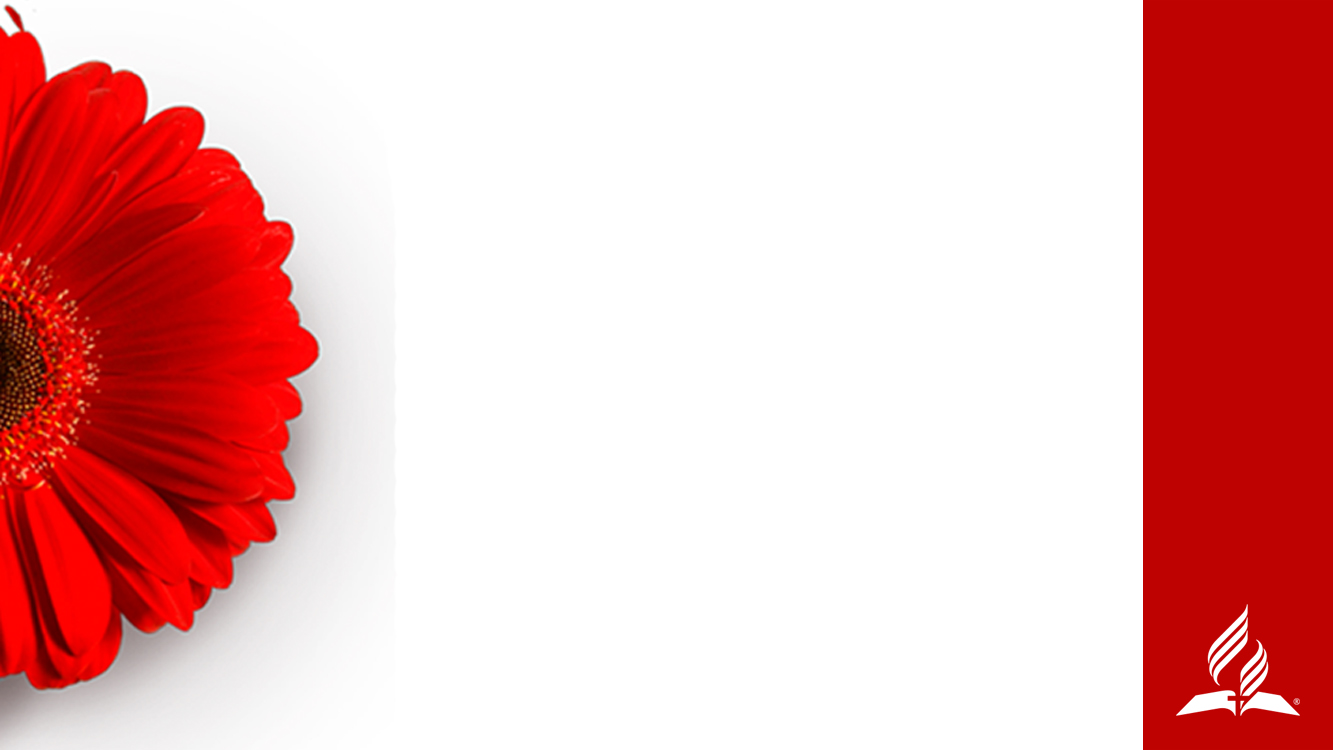 SUCHE HEILUNG BEI GOTT
„Er sagt: ‚Ich kenne deine Tränen; ich habe auch geweint. Ich kenne das Leid, das zu schwer ist, um es einem Menschen anzuvertrauen. Denke nicht, du seist einsam und verlassen. Auch wenn dein Schmerz kein Herz der Welt berührt, schau auf mich und lebe!‘“ 
Ellen G. White, Der Sieg der Liebe, S. 466
[Speaker Notes: Ellen G. White schreibt in „Der Sieg der Liebe“ (früher: Das Leben Jesu):

„Er sagt: ‚Ich kenne deine Tränen; ich habe auch geweint. Ich kenne das Leid, das zu schwer ist, um es einem Menschen anzuvertrauen. Denke nicht, du seist einsam und verlassen. Auch wenn dein Schmerz kein Herz der Welt berührt, schau auf mich und lebe!‘“ 

Ellen G. White, Der Sieg der Liebe, S. 466]
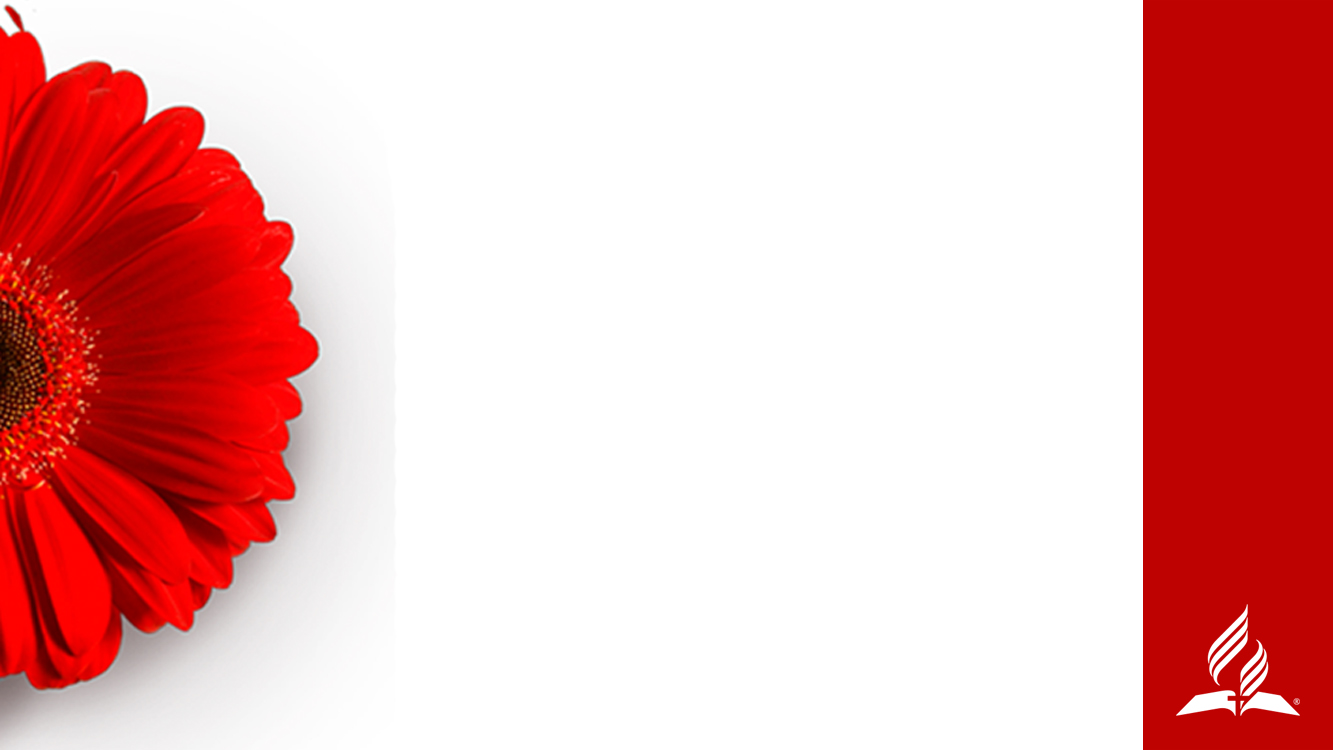 NEW LIVING TRANSLATION
„Verwende keine schlechte 
oder beleidigende Sprache.

Lass alles, was du sagst,
gut und hilfreich sein, 
damit deine Worte eine Ermutigung
für alle sind, die sie hören.“
Epheser 4,29 NLT
[Speaker Notes: WORTE, DIE FRIEDEN STIFTEN ODER WORTE, DIE VERWUNDEN

Die Bibel zeigt uns, dass unsere Worte mächtig sind. Sie können aufbauen, Frieden und Heilung bringen oder tiefe Wunden schlagen, die lebenslange Narben hinterlassen können. Unser Predigttext (Epheser 4,29) wird in vier aktuellen Bibelübertragungen wie folgt wiedergegeben:

New Living Translation: „Verwende keine schlechte oder beleidigende Sprache. Lass alles, was du sagst, gut und hilfreich sein, damit deine Worte eine Ermutigung für alle sind, die sie hören.“]
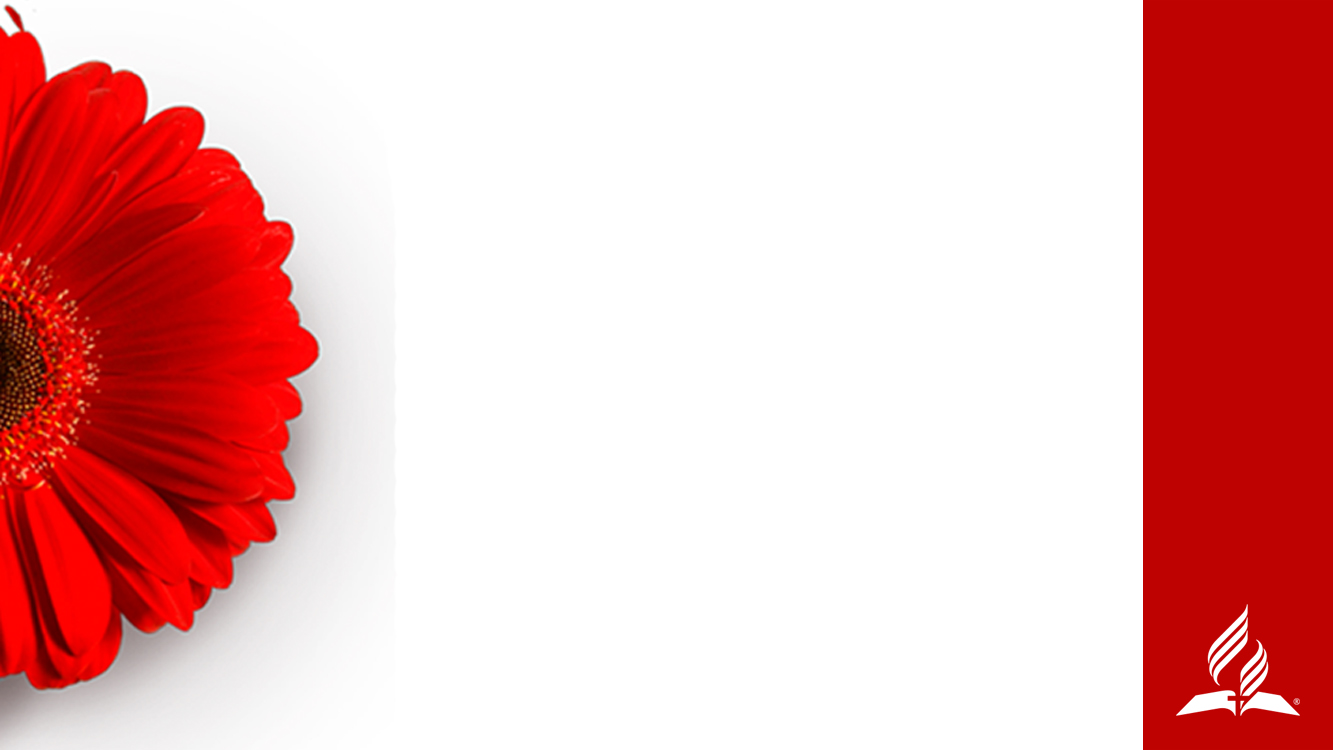 NEW INTERNATIONAL VERSION
„Lasst kein ungesundes Gerede
aus eurem Mund kommen,

sondern nur das, was dabei hilft,
andere ihren Bedürfnissen 
entsprechend aufzubauen, 
damit es den Hörern zum Segen gedeiht.“
Epheser 4,29 NIV
[Speaker Notes: New International Version: 

„Lasst kein ungesundes Gerede aus eurem Mund kommen, sondern nur das, was dabei hilft, andere ihren Bedürfnissen entsprechend aufzubauen, damit es den Hörern zum Segen gedeiht.“]
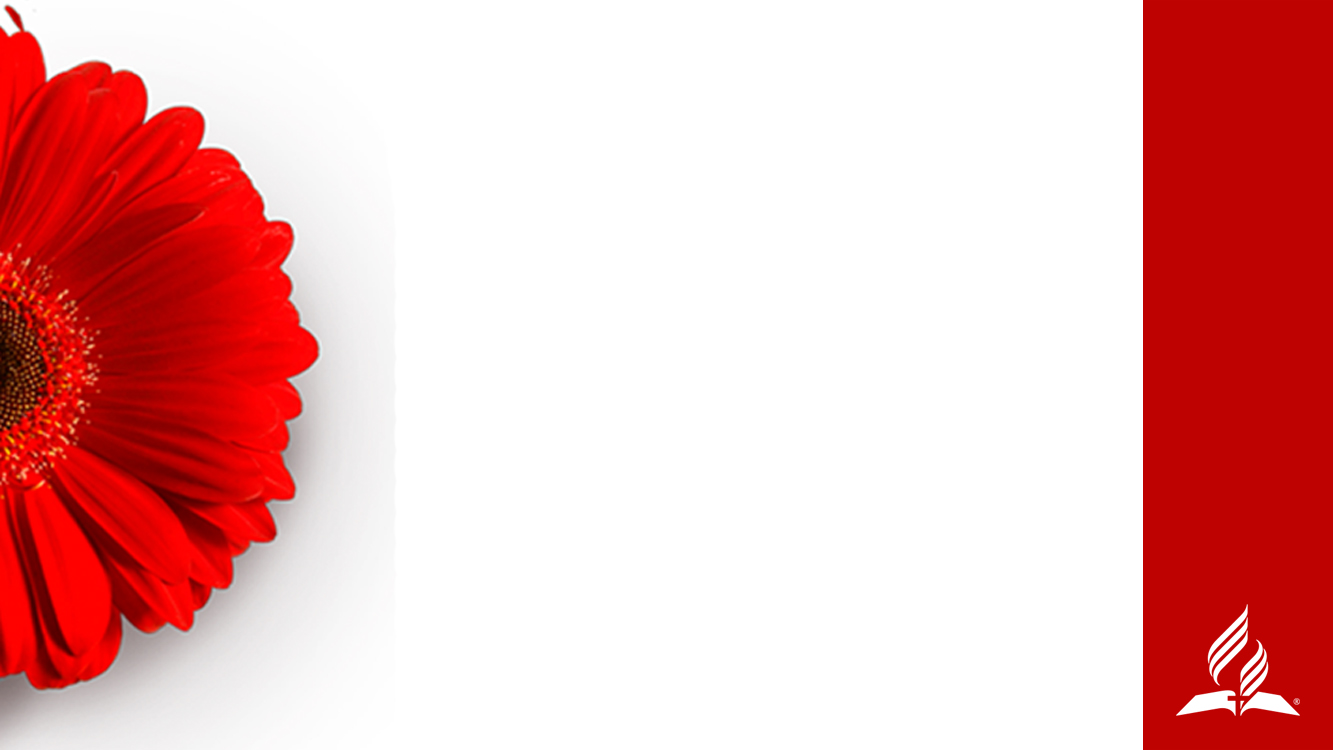 THE MESSAGE BIBLE
„Passt auf, wie ihr sprecht.
Lasst nichts Schlechtes oder Schmutziges
aus eurem Mund kommen.
 
Sagt nur, was hilft,
jedes Wort ein Geschenk.“
Epheser 4,29 MSG
[Speaker Notes: The Message Bible: 

„Passt auf, wie ihr sprecht. Lasst nichts Schlechtes oder Schmutziges aus eurem Mund kommen. Sagt nur, was hilft, jedes Wort ein Geschenk.“]
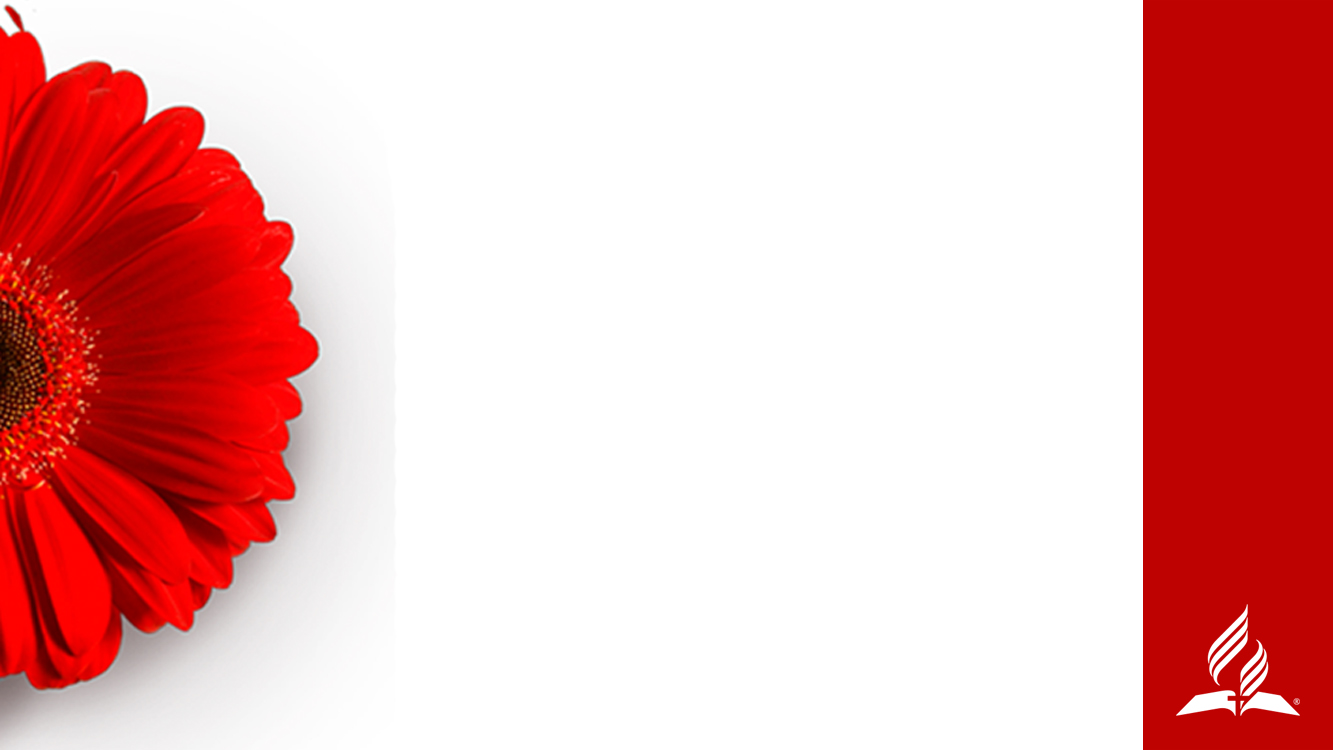 NEW KING JAMES VERSION
„Lasst kein verderbtes Wort
 aus eurem Mund hervorkommen,

sondern nur, was gut
 für die notwendige Erbauung ist,
damit es den Hörern  Gnade vermittelt.“
Epheser 4,29 NKJV
[Speaker Notes: New King James Version:

„Lasst kein verderbtes Wort aus eurem Mund hervorkommen, sondern nur, was gut für die notwendige Erbauung ist, damit es den Hörern Gnade vermittelt.“]
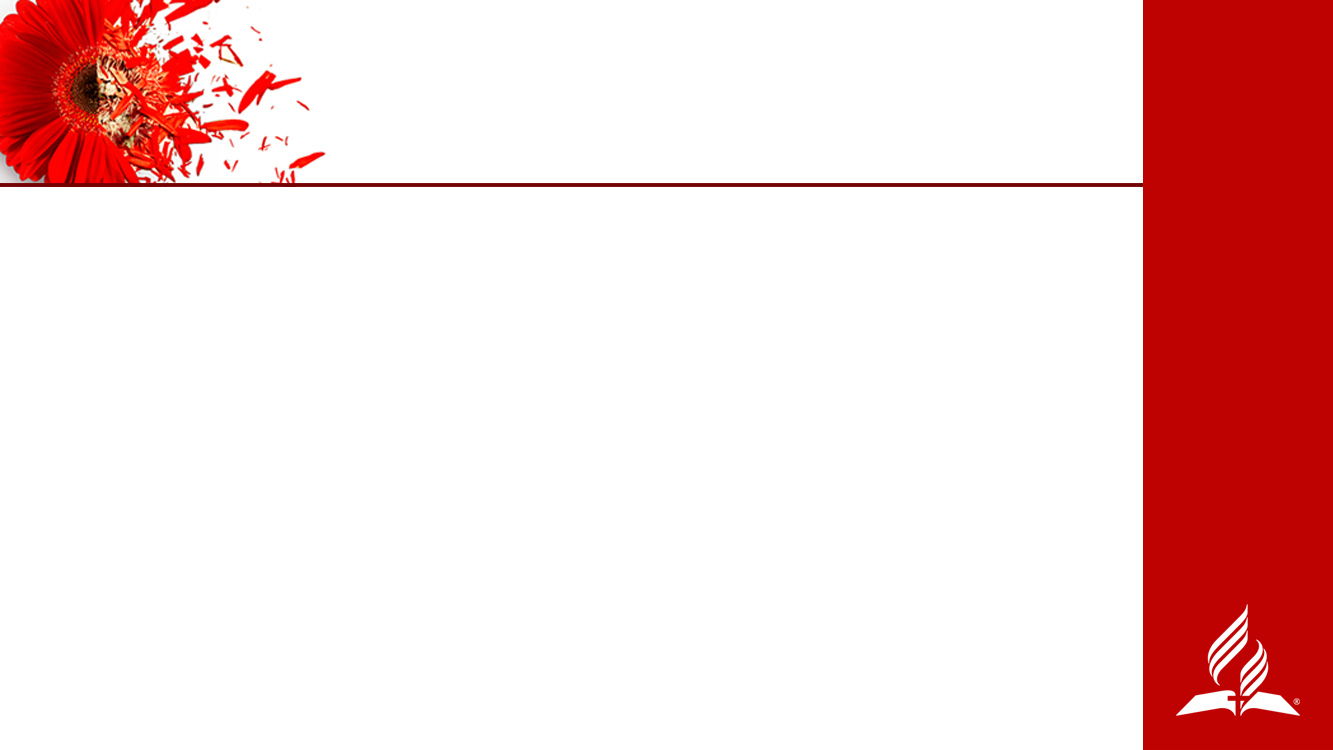 DIE MACHT DER WORTE
NABALS WORTE VERLETZEN
ABIGAILS WORTE HEILEN
Er wird als grob und böse handelnd beschrieben.
Er beschimpft David und beleidigt ihn. 
Offensichtlich behandelt er seine Diener schlecht, vermutlich auch seine Frau.
Unter dem Einfluss von Alkohol spricht er Drohungen aus.
Sie wird als verständnisvolle Frau beschrieben.
Sie bringt David Respekt und Geschenke entgegen.
Sie begegnet allen Leuten freundlich, versöhnlich und gelassen.
Unter dem Einfluss des Heiligen Geistes spricht sie weise Ratschläge aus.
[Speaker Notes: Die Macht der Worte

Unsere Worte sollten ein Geschenk an unser Gegenüber sein, sie sollen Frieden schenken, Gnade vermitteln und andere Menschen aufbauen. Sie sollten respektvoll und in einem angenehmen Tonfall gesprochen werden, um Menschen zu stärken – besonders diejenigen, die wir lieben.

Der Bericht von Nabal und seiner Frau Abigail zeigt den großen Gegensatz zwischen Worten, die heilen und aufbauen und solchen, die andere abwerten und verletzen. Wir lesen in 1. Samuel 25,2-38: 

„Ein wohlhabender Mann aus Maon hatte Grundbesitz in Karmel. Er besaß 3.000 Schafe und 1.000 Ziegen, und er war gerade dort, weil es die Zeit der Schafschur war. Der Name des Mannes war Nabal. Seine Frau Abigajil war eine kluge und schöne Frau. Doch Nabal, ein Nachkomme Kalebs, war grob und unehrlich. 

Als David in der Wüste hörte, dass Nabal seine Schafe schor, schickte er zehn seiner jungen Männer nach Karmel. Sie sollten Nabal von ihm Grüße ausrichten und ihm sagen: ,Friede und Glück dir, deiner Familie und allem, was dir gehört! Ich habe gehört, dass du deine Schafe scheren lässt. Als deine Hirten bei uns waren, haben wir ihnen nichts getan und ihnen während der ganzen Zeit, in der sie in Karmel waren, nie etwas gestohlen. Frage deine Knechte, sie werden es dir bestätigen. Bitte empfange meine Männer freundlich, denn wir sind an einem Festtag gekommen. Gib ihnen und deinem Sohn David bitte, was immer du gerade zur Hand hast.‘

Davids junge Männer überbrachten Nabal die Botschaft im Namen Davids und warteten auf seine Antwort. ,Wer ist dieser David?‘, spottete Nabal. ,Für wen hält dieser Sohn Isais sich? Heutzutage laufen viele Knechte ihren Herren fort. Soll ich vielleicht mein Brot und Wasser und das Fleisch, das ich für meine Schafscherer geschlachtet habe, nehmen und es Männern geben, die von wer weiß woher kommen?‘ 

Die Boten kehrten zu David zurück und berichteten ihm alles. ,Holt eure Schwerter!‘, sagte David und er und seine Männer schnallten sich ihre Schwerter um. Mit 400 Mann machte er sich auf den Weg; 200 blieben zurück, um das Lager zu bewachen. 

In der Zwischenzeit ging einer von Nabals Knechten zu Abigajil und berichtete ihr: ,David hat Boten aus der Wüste geschickt, die unseren Herrn grüßen sollten, aber er hat sie beschimpft. Dabei waren die Männer sehr gut zu uns und haben uns nie etwas getan. Während der ganzen Zeit, in der wir auf den Feldern umherzogen, wurde uns nie etwas gestohlen. Tag und Nacht waren sie für uns und die Schafe wie eine schützende Mauer, solange wir die Herden in ihrer Nähe weideten. Überleg doch, was du tun kannst, denn unser Herr und sein ganzes Haus stürzen sonst ins Unglück. Er ist so übellaunig, dass niemand mit ihm reden kann.‘ 

Abigajil verlor keine Zeit. Schnell nahm sie 200 Brote, zwei Schläuche Wein, fünf zubereitete Schafe, etwa fünf Maß geröstetes Korn, 100 Rosinenkuchen und 200 Feigenkuchen. Sie lud alles auf einige Esel und sagte zu ihren Knechten: ,Geht schon voraus. Ich komme euch gleich nach.‘ Aber ihrem Mann Nabal sagte sie nicht, was sie vorhatte. 

Als sie im Schutz des Berges auf ihrem Esel abwärtsritt, sah sie David und seine Männer auf sich zukommen. David sagte gerade: ,Für nichts und wieder nichts habe ich die Herden dieses Kerls in der Wüste beschützt, und nichts, was ihm gehörte, ging verloren. Aber er hat mir Gutes mit Bösem vergolten. Gott soll mich strafen, wenn ich bis morgen Früh von allen seinen Leuten auch nur einen, der gegen die Wand pinkelt, am Leben lasse!‘

Als Abigajil David sah, stieg sie rasch von ihrem Esel und verbeugte sich tief vor ihm. Sie warf sich ihm zu Füßen und sagte: ,Mich trifft alle Schuld in dieser Sache, mein Herr. Bitte lass mich mit dir reden und hör dir an, was ich zu sagen habe. Beachte doch Nabal, diesen bösartigen Menschen, nicht. Er ist ein Narr, wie schon sein Name sagt. Ich aber habe deine Boten, die du geschickt hast, nie zu Gesicht bekommen. Nun, mein Herr, so wahr der Herr lebt und du selbst auch, der Herr hat dich vom Mord abgehalten und dich daran gehindert, dich selbst zu rächen. So sollen alle deine Feinde und alle, die dir schaden wollen, bestraft werden wie Nabal. Hier ist ein Geschenk, das ich dir, mein Herr, mitgebracht habe, verteile es unter deinen Leuten. Bitte vergib mir, wenn ich dich gekränkt habe. Der Herr wird dich sicher mit einer Herrschaft belohnen, die Bestand hat, denn du kämpfst die Kriege des Herrn. Man soll dir dein Leben lang nicht vorwerfen können, dass du etwas Unrechtes getan hast. Selbst wenn du verfolgt wirst und dich jemand umbringen will, wird der Herr, dein Gott, sich um dich sorgen und dein Leben beschützen! Das Leben deiner Feinde jedoch wird fortgeschleudert werden wie Steine, die von einer Schleuder abgeschossen werden! Wenn der Herr alle seine Zusagen erfüllt und dich zum Herrscher über Israel gemacht hat, dann wird dein Gewissen unbelastet sein, weil du nicht sinnlos Blut vergossen und dich eigenmächtig gerächt hast. Und wenn der Herr dies alles für dich getan hat, dann denke an mich!‘ 

David antwortete Abigajil: ,Gepriesen sei der Herr, der Gott Israels, der dich heute zu mir gesandt hat! Gepriesen sei deine Klugheit! Gesegnet sollst du sein, weil du mich daran gehindert hast, Blut zu vergießen und mich selbst zu rächen. Denn ich schwöre beim Herrn, dem Gott Israels, der mich davon abgehalten hat, dir etwas anzutun: Wenn du mir nicht so schnell entgegengeeilt wärst, würde morgen Früh unter den Leuten Nabals keiner mehr von allen, die an die Wand pinkeln, am Leben sein.‘ Und er nahm ihre Geschenke an und sagte zu ihr: ,Kehre in Frieden nach Hause zurück. Ich habe gehört, was du gesagt hast, und werde deine Bitte erfüllen.‘ 

Als Abigajil zu Nabal zurückkam, feierte er gerade in seinem Haus ein großes Festmahl, das dem eines Königs entsprach. Er war bester Laune, aber völlig betrunken, deshalb erzählte sie ihm bis zum nächsten Morgen nichts von ihrer Begegnung mit David. Am anderen Morgen, als er wieder nüchtern war, erzählte sie ihm, was geschehen war. Daraufhin erlitt er einen Schlag und wurde völlig gelähmt. Etwa zehn Tage später ließ der Herr ihn sterben.“ (1.Samuel 25,2-38 NLB) 

Die Bibel beschreibt Nabal als dumm, grob und böse in allem was er tat. Wie viele andere, die mit Worten Gewalt antun und es später bereuen, ist er zu dieser Gelegenheit betrunken.

David und seine Männer hatten Nabals Hirten geholfen und seinen Besitz bei Tag und Nacht beschützt. Aus diesem Grund nimmt David an, dass er – wie die Hirten – einen Anteil am Fest des Schafescherens verdient habe. Als Antwort auf die höfliche Anfrage Davids verwendet Nabal (dessen Name „der Törichte“ bedeutet) beleidigende Worte: „Wer ist dieser David, und wer der Sohn Isais?“ (Vers 10). Das ist eine Beleidigung, die den Zweck hat, jemanden als bedeutungslos abzutun. Dies verstärkt Nabal, indem er den gesalbten zukünftigen König als „entlaufenen Sklaven“ schmäht.

Als klar wird, dass der zornige David mit 400 Männern im Anmarsch ist, teilt ein ängstlicher Diener Abigail die schlimmen Neuigkeiten mit. Er berichtet, wie Nabal David beleidigt hatte. Offensichtlich ist Nabal auch seinen eigenen Dienern gegenüber verletzend, so betont auch der Knecht, dass niemand mit ihm sprechen kann. Es scheint nicht ungewöhnlich für die Dienerschaft gewesen zu sein, dass sie sich an diese verständnisvolle Frau wandte, die freundliche und weise Abigail. Der Diener erweist ihr Respekt und traut ihr zu, die komplizierte Situation retten zu können.

Abigail ergreift sofort die Initiative, ohne sich zuvor mit ihrem Mann abzusprechen. Vielleicht wollte sie einen sinnlosen Streit vermeiden. Es ist sehr wahrscheinlich, dass Nabal nicht nur seiner Dienerschaft gegenüber emotional gewalttätig war, sondern auch seine Frau und andere Mitglieder des Haushalts zumindest verbal missbraucht hat. Alle scheinen einen Weg gefunden zu haben, ihn und seine Beschimpfungen zu vermeiden, indem sie ohne ihn Entscheidungen trafen und danach handelten. Später nimmt Abigail die Schuld auf sich und entschuldigt sich bei David wortreich für die Dummheit ihres Mannes, was darauf schließen lässt, dass sie immer wieder Leute beschwichtigen musste, welche durch die verbalen Wutausbrüche Nabals erzürnt worden waren.]
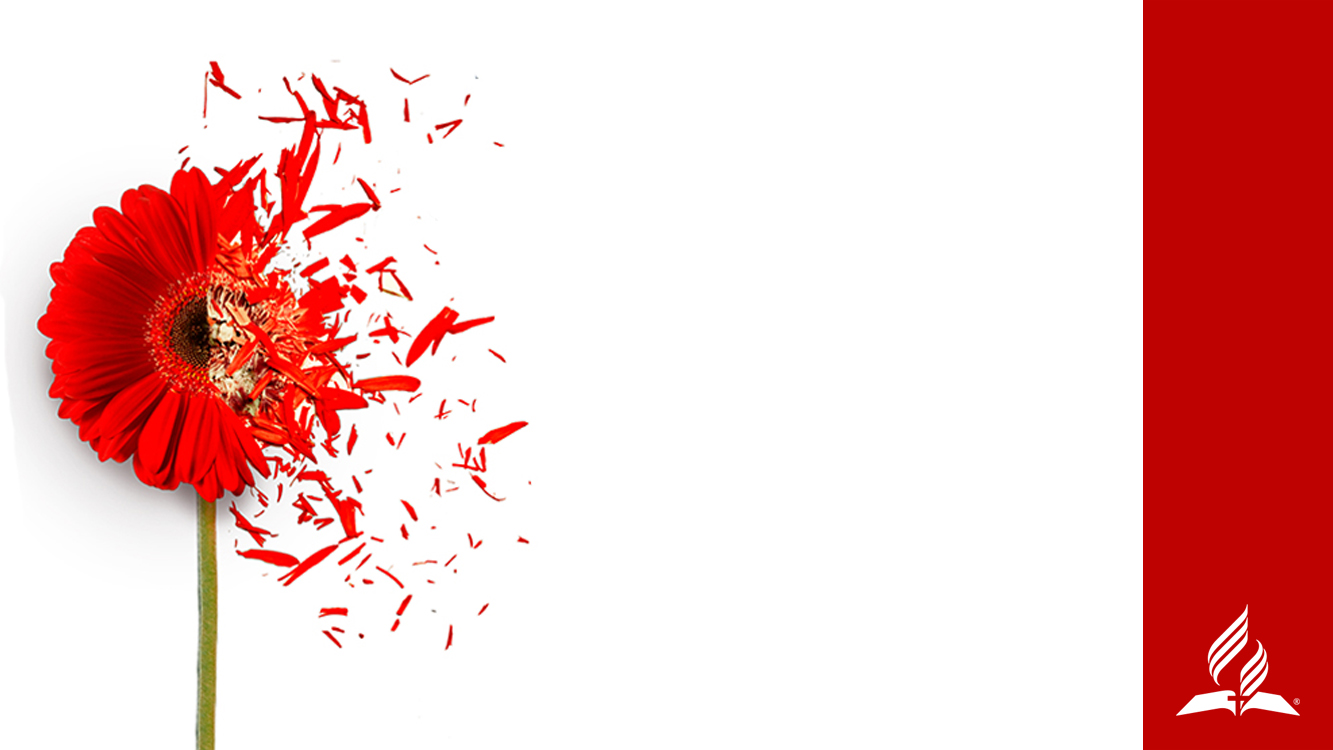 DIE WIRKUNG VONABIGAILS WORTEN
„So konnte nur jemand sprechen, der an der Weisheit des Himmels Anteil hatte …
In ihr wohnte der Geist des Sohnes Gottes. Ihre Rede war mit Anmut gewürzt, voller Güte und Friedfertigkeit, und zeugte von einem himmlischen Einfluss. In David kamen nun freundlichere Empfindungen auf … Unter der Macht ihres Einflusses und ihrer Vernunft schwand Davids Wut.“ 
Ellen G. White, Wie alles begann, S. 652
[Speaker Notes: Die Wirkung von Abigails Worten

Mit dem Geist Gottes erfüllt begegnet Abigail David mit freundlichen Worten und Geschenken in Form von erlesenen Nahrungsmitteln. Ihre kostbarste Gabe ist aber nicht das Essen, sondern ihr weiser Rat. Ihre Worte bringen Frieden, verleihen Gnade, ermutigen und stärken den Hörer, und stillen die Bedürfnisse. Das bestätigt David selbst (Vers 33).

Auch die Feder der Inspiration weist auf diese Wirkung hin. Ellen G. White schrieb in Wie alles begann (früher: Patriarchen und Propheten), S. 652:

„So konnte nur jemand sprechen, der an der Weisheit des Himmels Anteil hatte. Dem Duft einer Blüte gleich, der natürlich und unbewusst ausströmt, zeigte sich Abigails Glaube in ihrem Antlitz, ihren Worten und Taten. In ihr wohnte der Geist des Sohnes Gottes. Ihre Rede war mit Anmut gewürzt, voller Güte und Friedfertigkeit, und zeugte von einem himmlischen Einfluss. In David kamen nun freundlichere Empfindungen auf, und er erschrak beim Gedanken an die Folgen, die sein vorschnelles Handeln hätte haben können … Unter der Macht ihres Einflusses und ihrer Vernunft schwand Davids Wut.“ Abigail beschwichtigte die aufgewühlten Gefühle des Mannes, der zum König gesalbt worden war, durch „Worte von ruhiger und zielgerichteter Weisheit“.

Ellen G. White, Wie alles begann, S. 652.]
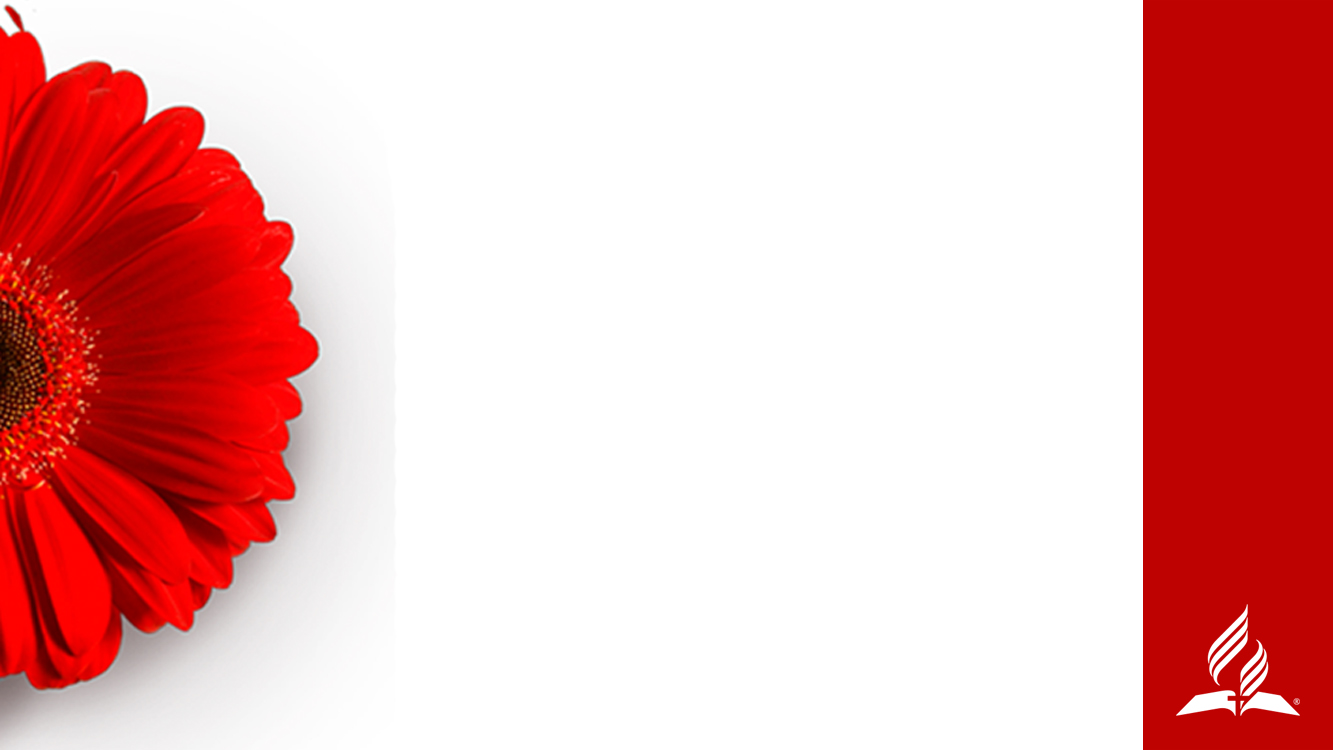 DIE MACHT LIEBEVOLLER WORTE
„In vielen Familien herrscht ein großer Mangel daran, sich gegenseitig Zuneigung auszudrücken. Sentimentalitäten sind unnötig, aber es ist wichtig, die Liebe und Zärtlichkeit auf eine keusche, reine und würdige Weise zum Ausdruck zu bringen. Manche pflegen absichtlich eine Herzenshärtigkeit, die in Wort und Tat die satanische Seite des Charakters offenbart.
[Speaker Notes: Die Macht liebevoller Worte

Ellen G. White schreibt in The Signs of the Times, Nov. 14, 1892:

„In vielen Familien herrscht ein großer Mangel daran, sich gegenseitig Zuneigung auszudrücken. Sentimentalitäten sind unnötig, aber es ist wichtig, die Liebe und Zärtlichkeit auf eine keusche, reine und würdige Weise zum Ausdruck zu bringen. Manche pflegen absichtlich eine Herzenshärtigkeit, die in Wort und Tat die satanische Seite des Charakters offenbart.]
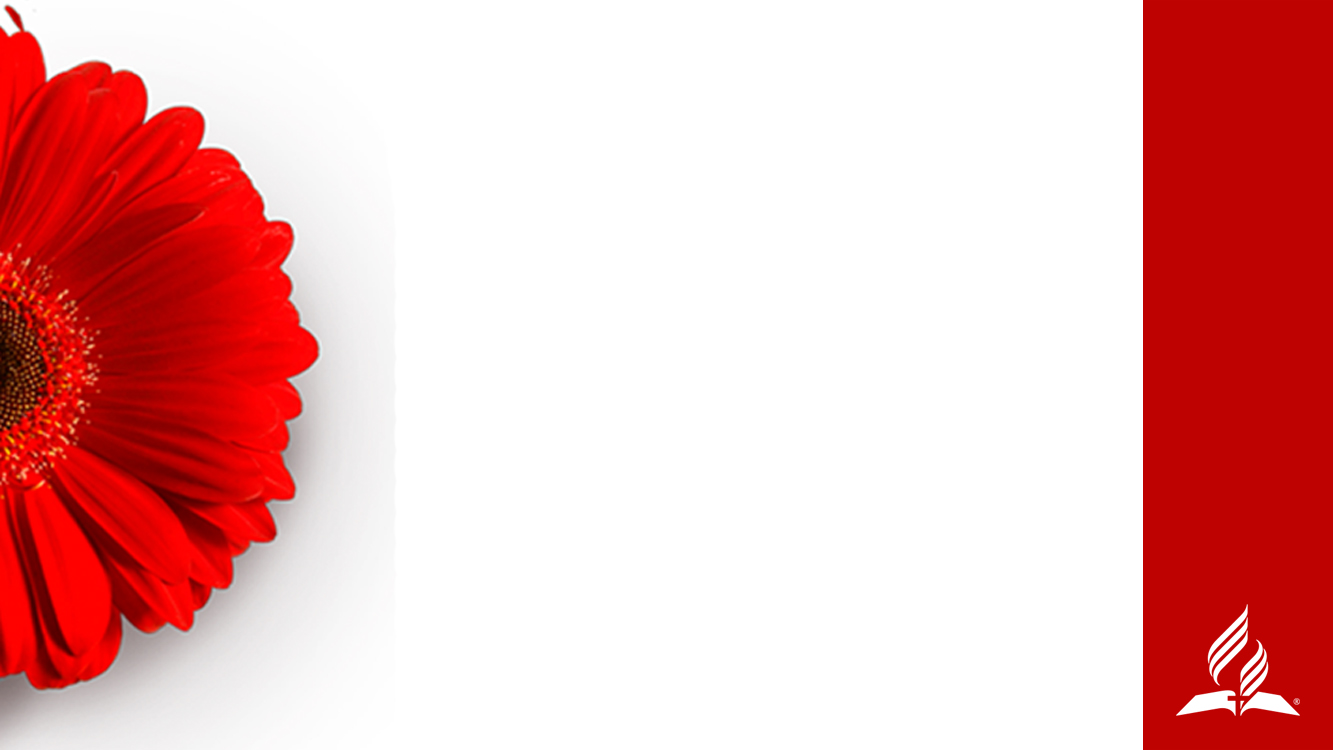 DIE MACHT LIEBEVOLLER WORTE
Zärtliche Liebe sollte immer zwischen Ehemann und Ehefrau, Eltern und Kindern, Brüdern und Schwestern gepflegt werden. Jedes übereilte Wort sollte aufgehalten werden, und nicht einmal der Anschein eines Mangels an gegenseitiger Liebe sollte sichtbar werden. Es ist die Pflicht eines jeden Familienmitglieds, zur angenehmen Atmosphäre beizutragen und freundlich zu sprechen.“ 
Ellen G. White, The Signs of the Times, November 4, 1892
[Speaker Notes: Zärtliche Liebe sollte immer zwischen Ehemann und Ehefrau, Eltern und Kindern, Brüdern und Schwestern gepflegt werden. Jedes übereilte Wort sollte aufgehalten werden, und nicht einmal der Anschein eines Mangels an gegenseitiger Liebe sollte sichtbar werden. Es ist die Pflicht eines jeden Familienmitglieds, zur angenehmen Atmosphäre beizutragen und freundlich zu sprechen.“ 

Ibid. The Signs of the Times, Nov. 14, 1892, AH 198.2 https://m.egwwritings.org/en/book/128.877#896]
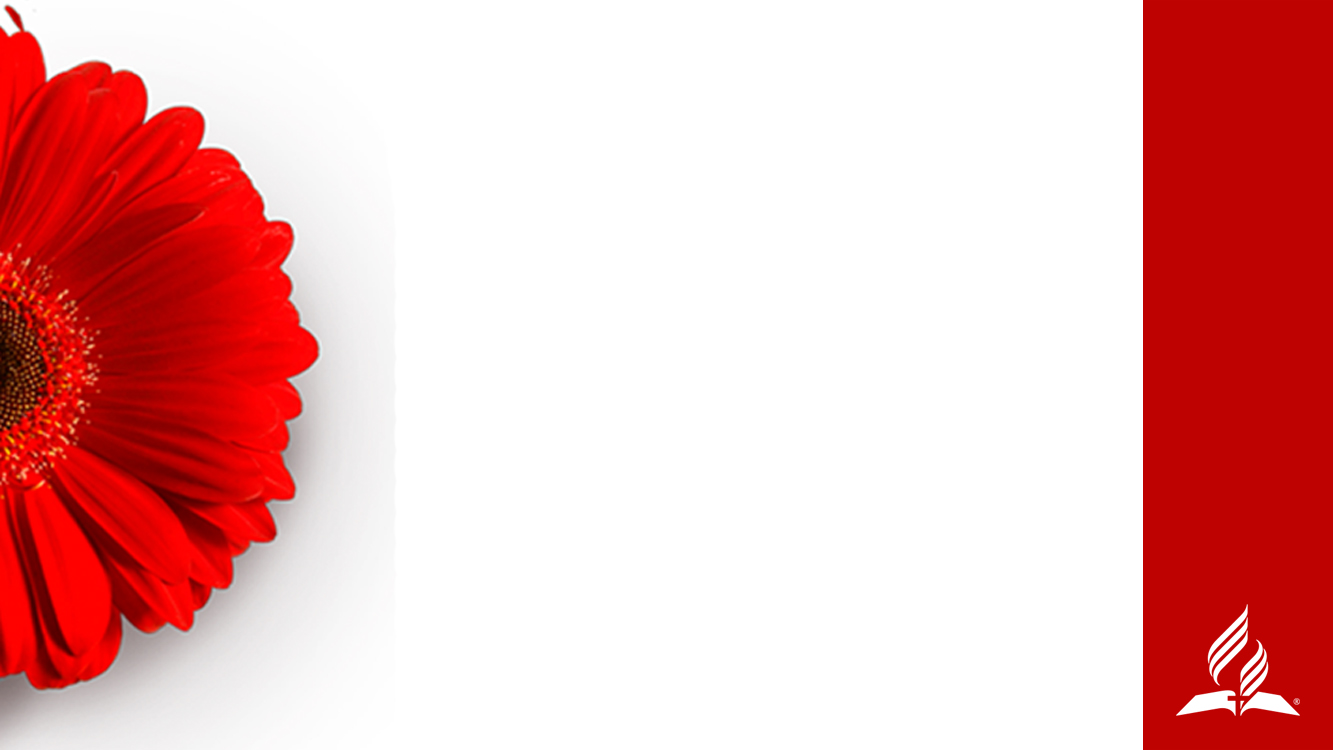 DIE KRAFT ACHTUNGSVOLLER SPRACHE
„Keiner braucht den anderen in der Ehe zu beherrschen. Im Wort Gottes finden wir dazu völlig klare Aussagen. Der Mann soll seine Frau lieben, wie Christus die Gemeinde liebt; die Frau soll ihren Mann lieben und achten. So können sich beide im Entgegenkommen üben, ohne dass sie einander verärgern oder verletzen. 
Versucht nicht, dem Ehepartner euren Willen aufzuzwingen, das würde die gegenseitige Liebe belasten.
[Speaker Notes: Die Kraft achtungsvoller Sprache

Ellen G. White schreibt in Glück fängt zu Hause an, S. 25: 

„Keiner braucht den anderen in der Ehe zu beherrschen. Im Wort Gottes finden wir dazu völlig klare Aussagen. Der Mann soll seine Frau lieben, wie Christus die Gemeinde liebt; die Frau soll ihren Mann lieben und achten. So können sich beide im Entgegenkommen üben, ohne dass sie einander verärgern oder verletzen. Versucht nicht, dem Ehepartner euren Willen aufzuzwingen, das würde die gegenseitige Liebe belasten.]
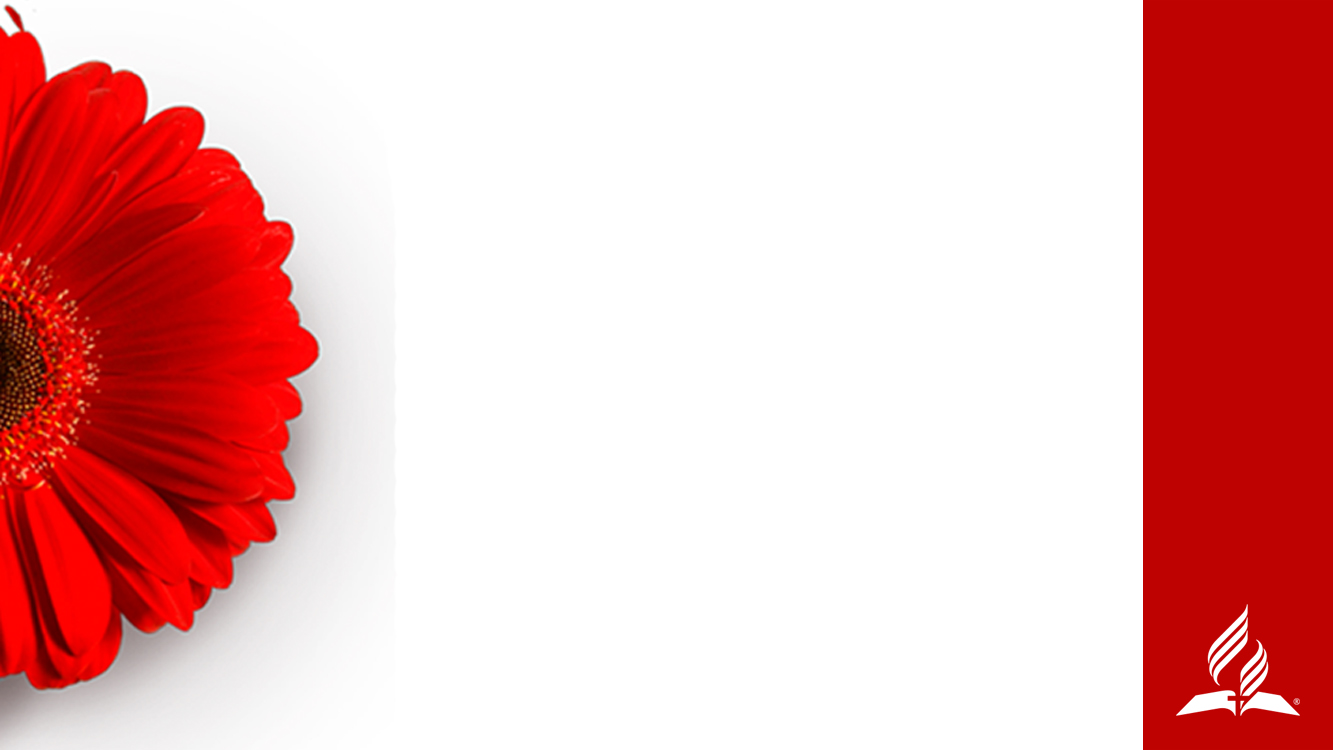 DIE KRAFT ACHTUNGSVOLLER SPRACHE
Wer seinen eigenen Willen durchsetzen will, steht dem häuslichen Frieden und dem Glück der Familie im Wege. Eine Ehe, in der Streitigkeiten und Wortgefechte an der Tagesordnung sind, kann nicht glücklich sein. 
Seid freundlich im Umgang miteinander; seid bereit, auch einmal nachzugeben. Gebt acht, was ihr sagt, denn der Einfluss eurer Worte zum Guten oder Bösen ist groß. Vermeidet jeden scharfen Tonfall, und messt euren Lebensbund immer mehr an der Liebe Christi.“
Ellen G. White, Glück fängt zu Hause an, S. 25
[Speaker Notes: Wer seinen eigenen Willen durchsetzen will, steht dem häuslichen Frieden und dem Glück der Familie im Wege. Eine Ehe, in der Streitigkeiten und Wortgefechte an der Tagesordnung sind, kann nicht glücklich sein. Seid freundlich im Umgang miteinander; seid bereit, auch einmal nachzugeben. Gebt acht, was ihr sagt, denn der Einfluss eurer Worte zum Guten oder Bösen ist groß. Vermeidet jeden scharfen Tonfall, und messt euren Lebensbund immer mehr an der Liebe Christi.“

Das ist unsere Pflicht: Ein Heim zu bewahren, das ein „Stück Himmel auf Erden“ ist und in dem Gott und seine Engel wohnen können. Die gute Nachricht ist, dass auch Hoffnung besteht, wenn die Beziehung nicht gesund war und seelischer Missbrauch bereits aufgetreten ist. 

Ibid. Glück fängt zu Hause an, S. 25 https://m.egwwritings.org/en/book/128.459]
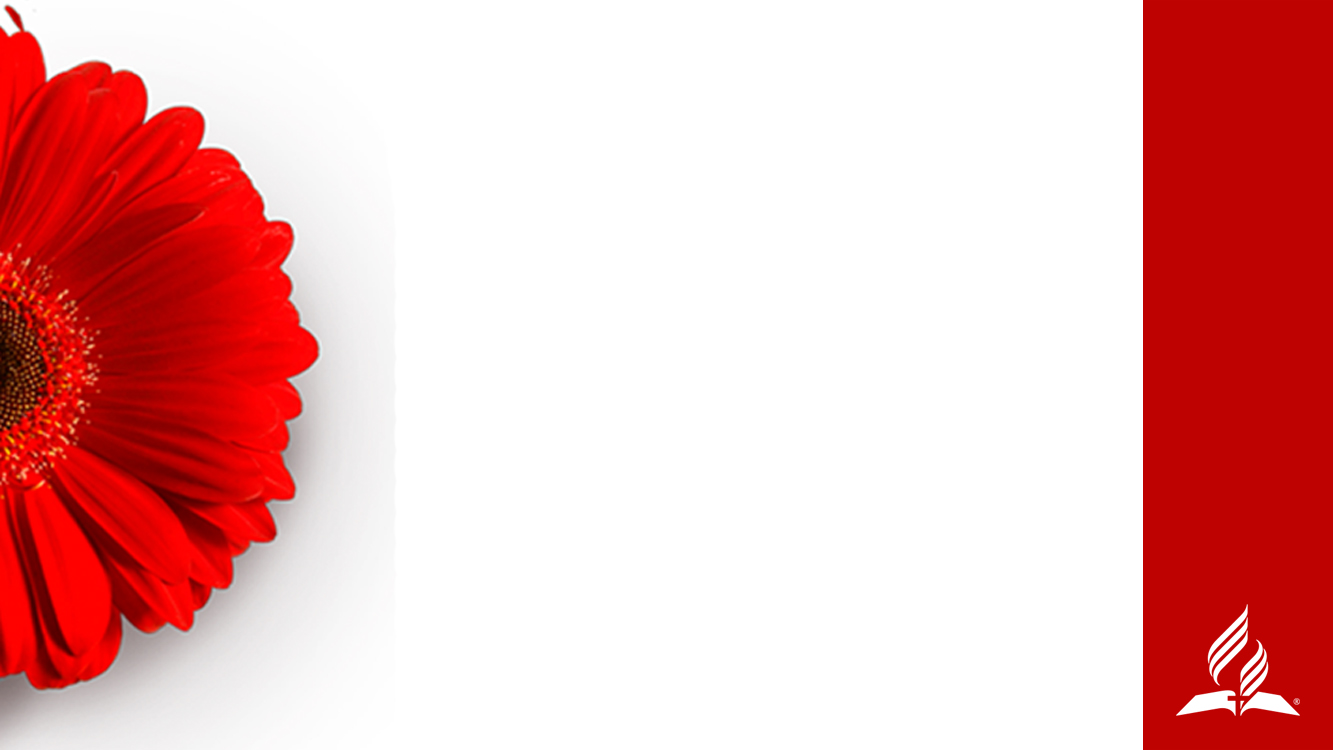 DIE KRAFT GEHEILIGTER WORTE
„Männer und Frauen können Gottes Idealvorstellung entsprechen, wenn sie Christus als ihren Helfer annehmen. 
Was menschliche Weisheit nicht vermag, wird seine Gnade für die vollbringen, die sich ihm in liebevollem Vertrauen übergeben. 
Seine Fügung kann Herzen durch Bindekräfte vereinigen, die himmlischen Ursprungs sind. Die Liebe wird dann kein bloßer Austausch weichlicher und flatterhafter Worte sein.
[Speaker Notes: Die Kraft geheiligter Worte

Ellen G. White schreibt im Buch Auf den Spuren des großen Arztes, S. 296:

„Männer und Frauen können Gottes Idealvorstellung entsprechen, wenn sie Christus als ihren Helfer annehmen. Was menschliche Weisheit nicht vermag, wird seine Gnade für die vollbringen, die sich ihm in liebevollem Vertrauen übergeben. Seine Fügung kann Herzen durch Bindekräfte vereinigen, die himmlischen Ursprungs sind. Die Liebe wird dann kein bloßer Austausch weichlicher und flatterhafter Worte sein.]
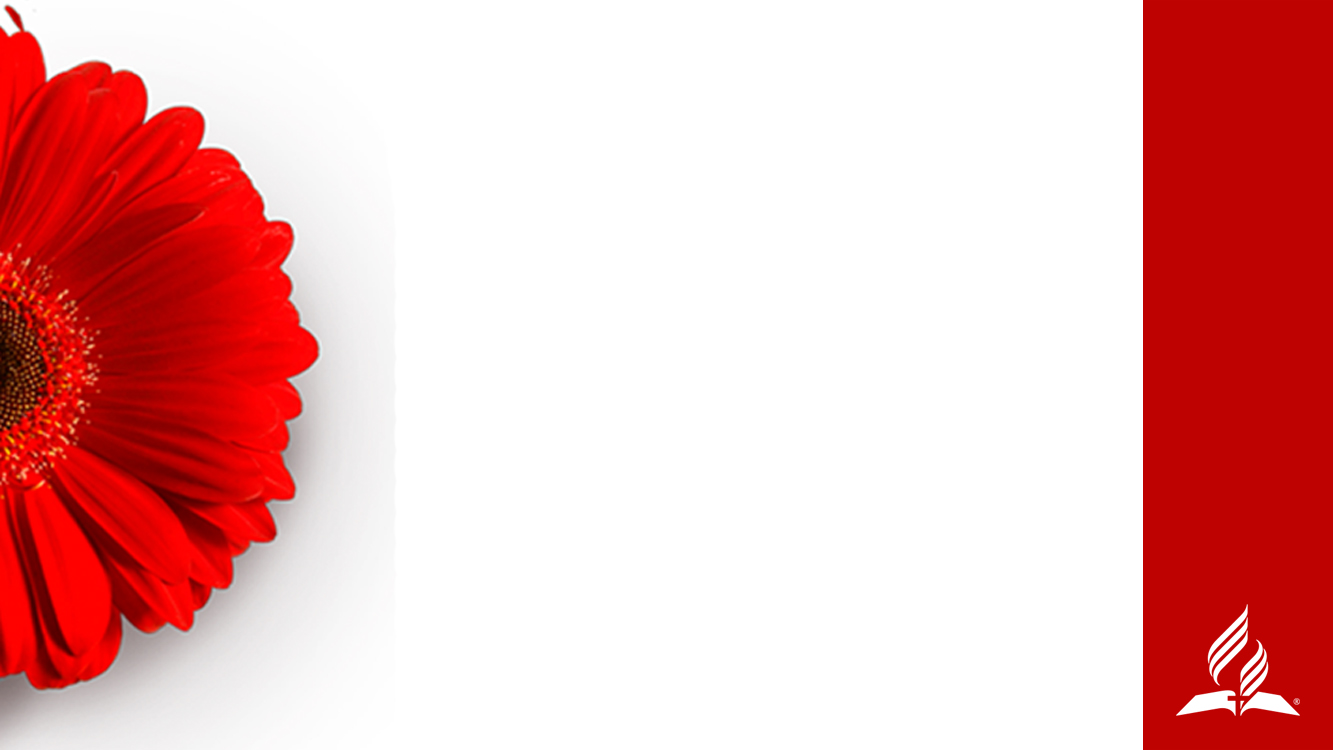 DIE KRAFT GEHEILIGTER WORTE
Der Webstuhl des Himmels webt mit Kett- und Schußfaden feiner, aber fester, als jemals auf irdischen Webstühlen gewebt werden kann. 
Das Ergebnis ist kein Seidengewebe, sondern eines, das es verträgt, getragen, geprüft und strapaziert zu werden. Herz und Herz werden mit den goldenen Bändern einer Liebe aneinander gebunden sein, die beständig ist.“

Ellen G. White, Auf den Spuren des großen Arztes, S. 296
[Speaker Notes: Der Webstuhl des Himmels webt mit Kett- und Schußfaden feiner, aber fester, als jemals auf irdischen Webstühlen gewebt werden kann. Das Ergebnis ist kein Seidengewebe, sondern eines, das es verträgt, getragen, geprüft und strapaziert zu werden. Herz und Herz werden mit den goldenen Bändern einer Liebe aneinander gebunden sein, die beständig ist.“

Ibid. Auf den Spuren des großen Arztes, S.296, orig. AH 112.4 https://m.egwwritings.org/en/book/128.488]
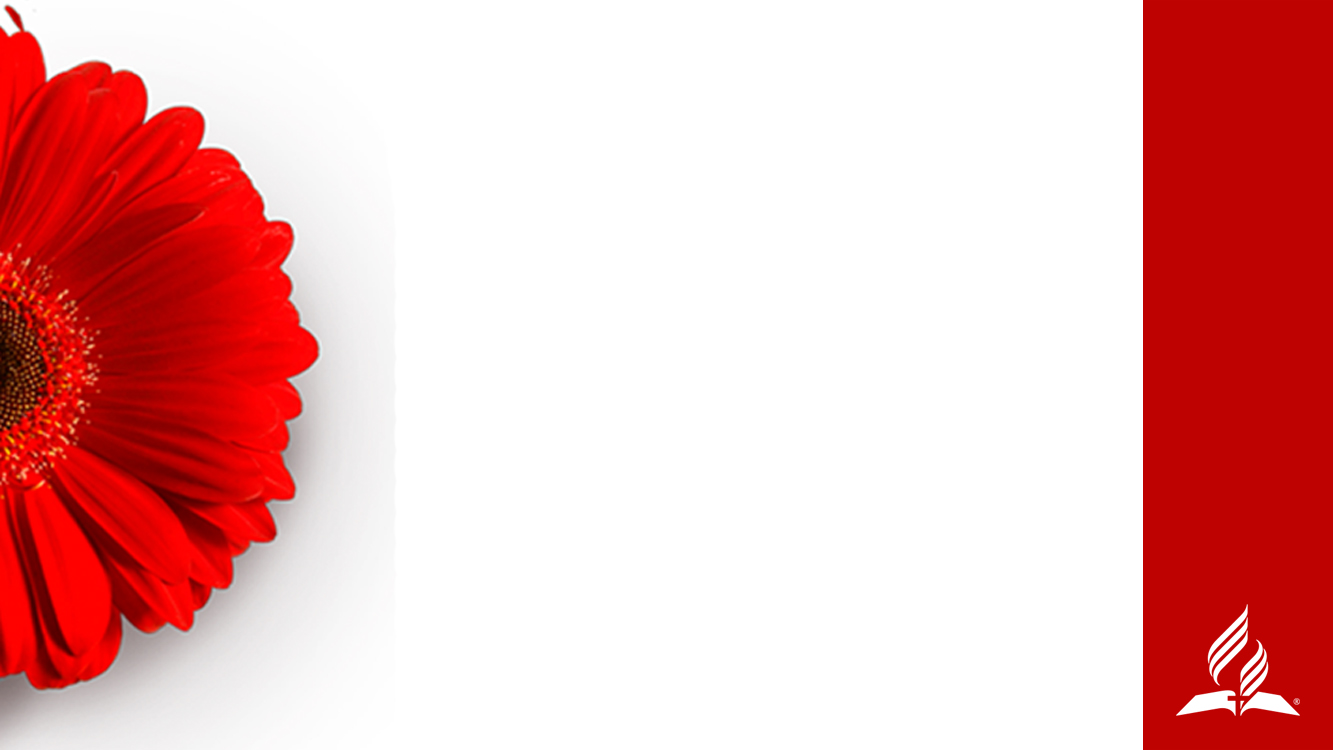 DIE KRAFT DESGÖTTLICHEN WORTES FÜR DICH
„Ich habe dich
 bei deinem Namen gerufen;
du gehörst mir.“

Jesaja 43,1 NLB
[Speaker Notes: Die Kraft des göttlichen Wortes für dich

Wenn du erkennst, dass du in einer zerrütteten, von Missbrauch geprägten Beziehung gefangen bist, musst du dich im Rahmen der biblischen Wahrheit sehen. Es mag sein, dass du zur Zeit noch nicht darüber sprechen kannst. Das ist in Ordnung. Höre nicht auf das, was der Missbraucher dir vorwirft, sondern konzentriere dich darauf, was Gott über dich sagt: „Hab keine Angst, ich habe dich erlöst. Ich habe dich bei deinem Namen gerufen; du gehörst mir.“ (Jesaja 43,1 NLB). 

Hier sind noch einige wunderschöne biblische Wahrheiten, die dich betreffen:]
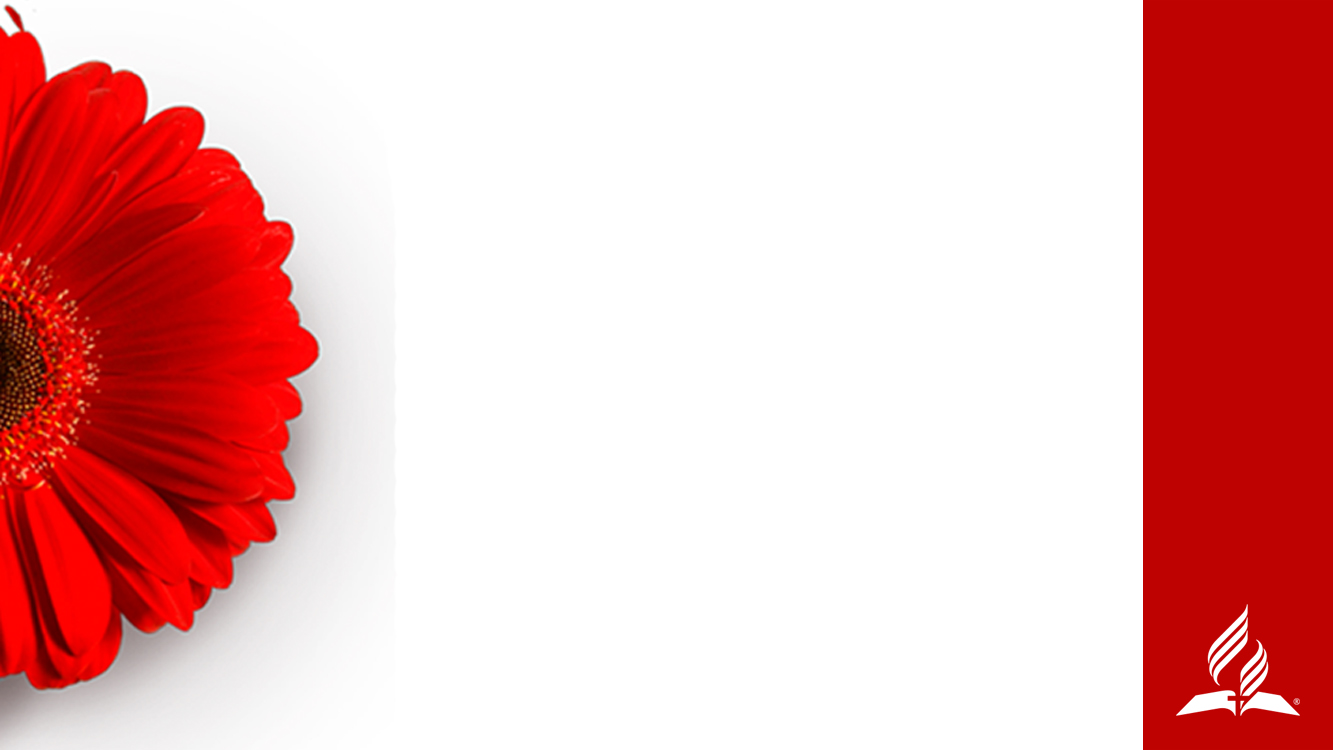 DIE KRAFT DESGÖTTLICHEN WORTES FÜR DICH
„Du hast alles in mir geschaffen und hast mich im Leib meiner Mutter geformt. Ich danke dir, dass du mich so herrlich und ausgezeichnet gemacht hast! Wunderbar sind deine Werke, das weiß ich wohl.“ 
Psalm 139,13-14 NLB
[Speaker Notes: Psalm 139,13-14: 

„Du hast alles in mir geschaffen und hast mich im Leib meiner Mutter geformt. Ich danke dir, dass du mich so herrlich und ausgezeichnet gemacht hast! Wunderbar sind deine Werke, das weiß ich wohl.“ (NLB)]
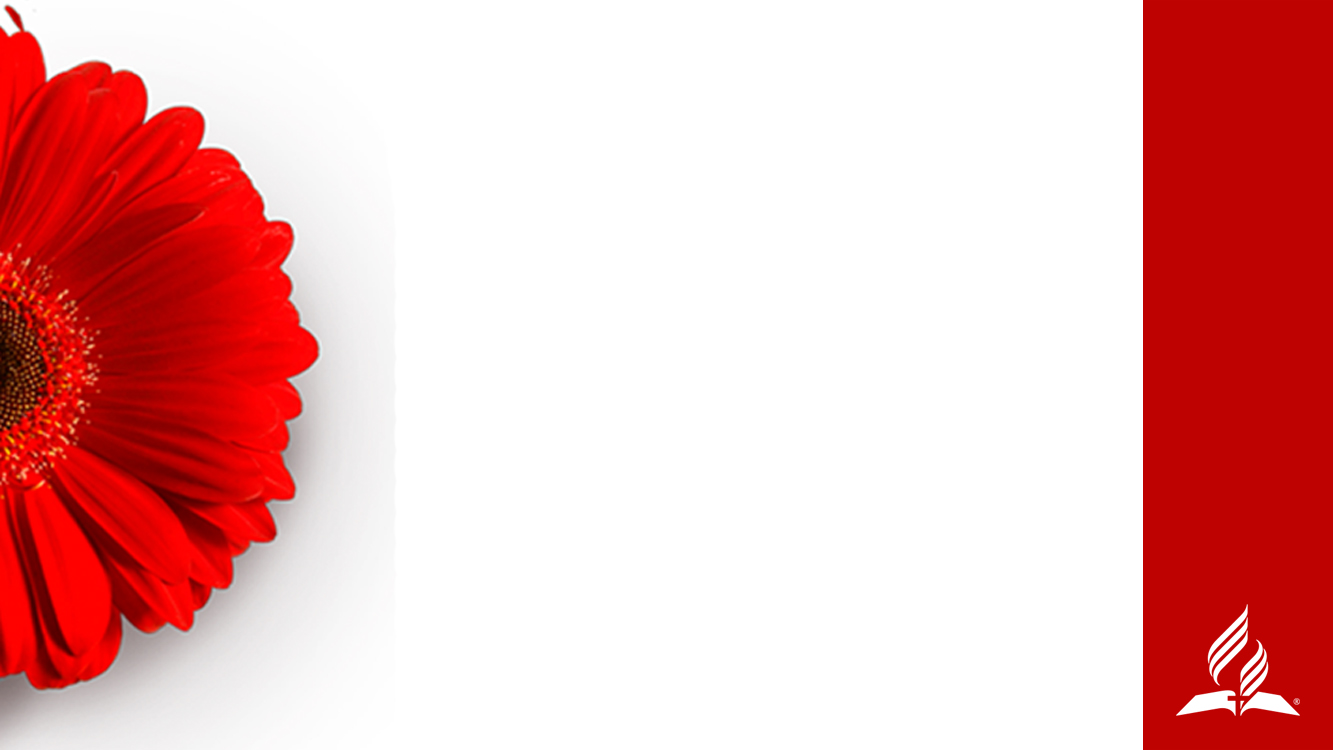 DIE KRAFT DESGÖTTLICHEN WORTES FÜR DICH
„Denn wir sind Gottes Schöpfung. Er hat uns in Christus Jesus neu geschaffen, damit wir zu guten Taten fähig sind, wie er es für unser Leben schon immer vorgesehen hat.“ 
Epheser 2,10 NLB
[Speaker Notes: Epheser 2,10: 

„Denn wir sind Gottes Schöpfung. Er hat uns in Christus Jesus neu geschaffen, damit wir zu guten Taten fähig sind, wie er es für unser Leben schon immer vorgesehen hat.“ (NLB)]
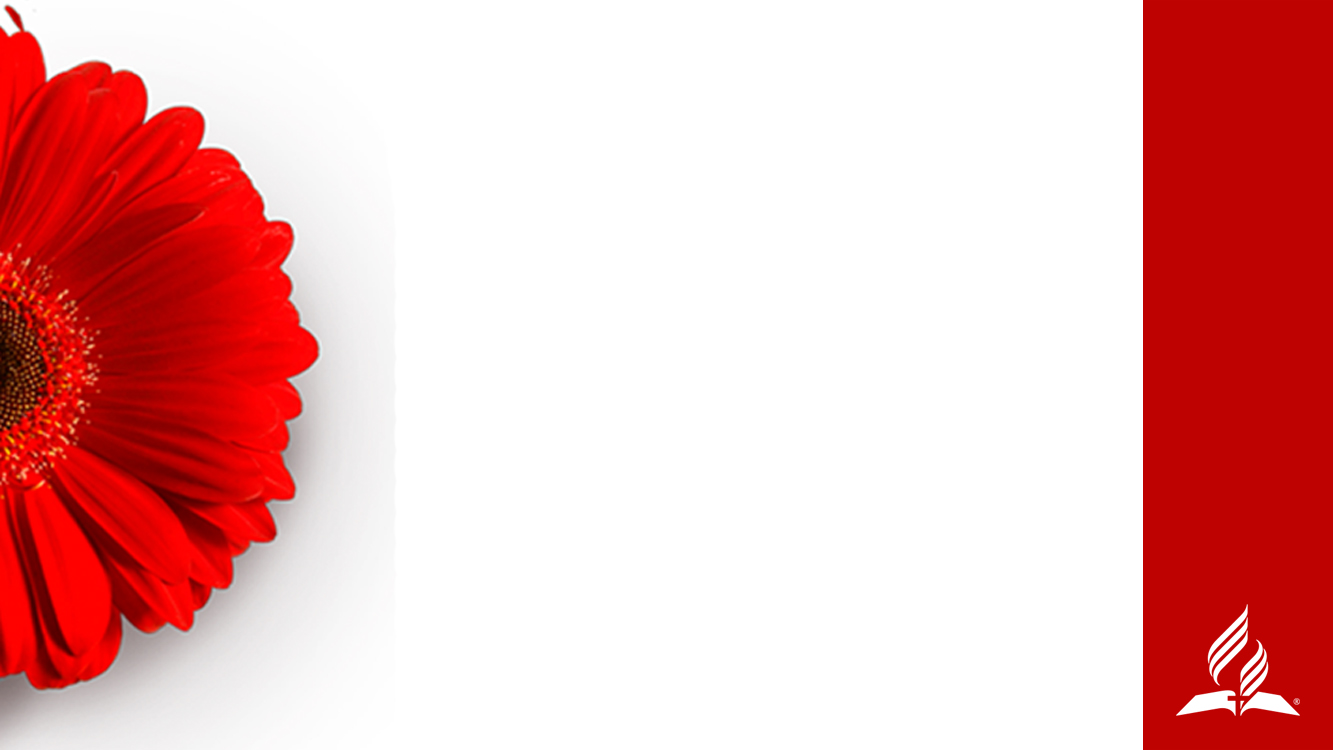 DIE KRAFT DESGÖTTLICHEN WORTES FÜR DICH
„Denn ich weiß genau, welche Pläne ich für euch gefasst habe, spricht der Herr, Mein Plan ist, euch Heil zu geben und kein Leid. Ich gebe euch Zukunft und Hoffnung.“ 
Jeremia 29,11 NLB
[Speaker Notes: Jeremia 29,11: 

„,Denn ich weiß genau, welche Pläne ich für euch gefasst habe‘, spricht der Herr, ,Mein Plan ist, euch Heil zu geben und kein Leid. Ich gebe euch Zukunft und Hoffnung.‘“ (NLB)

Wenn du Gewalt erleidest, denke daran: Es ist nicht deine Schuld!

AUFRUF

Möge jeder von uns, Männer und Frauen, Alte und Junge, Weisheit von Gott erbitten. 

Mögen wir wie Abigail und David handeln und Gott demütig erlauben, uns zu lehren, wie wir auf eine Weise miteinander umgehen können, die ihm gefällt und die seinen Charakter widerspiegelt. 

Mögen die Worte unseres Mundes und die Taten unseres Herzens ihn ehren, wenn wir seine Liebe miteinander teilen. Denn das ist es, woran die Welt erkennen wird, dass wir wahre Jünger Christi sind.

SCHLUSSGEBET]